Atelier NumériqueÀ BORD  DES BATEAUX DE COMMERCE : METTRE EN VOIX LES ARCHIVES DE LA COMPAGNIE DES INDES EN CLASSE DE 4ème et 2nde.
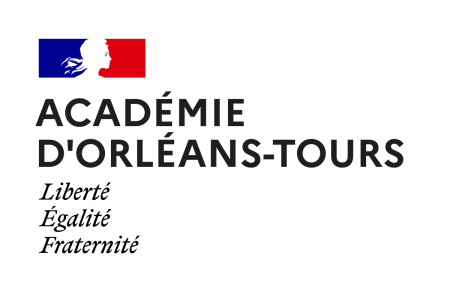 Gaëlle GAVALDA, collège M. Genevoix, ROMORANTIN-LANTHENAY
Céline LEFEVRE, lycée J. Monnet, JOUE-LES-TOURS
Déroulé
Temps 1 : Présentation de l’activité
Temps 1 : Présentation de l’activité

Problématique : Comment faire créer aux élèves une carte historique numérique, enrichie par des récits de membres des équipages de bateaux de commerce, à partir des archives du XVIIIème siècle, du ministère des armées (site Mémoire des Hommes) ?

Objectifs de connaissances : 
Comprendre l’affirmation de l’Etat dans le royaume de France aux XVIIe et XVIIIe siècles par le développement de l’administration royale et le contrôle de la vie économique (en 4ème : Bourgeoisies marchandes, négoces internationaux, traites négrières et esclavage au XVIIIe siècle, en 2nde : Colbert la création de la compagnie des Indes, les ports français et l’économie de plantation et de la traite).

Objectifs de compétences :
- Savoir rechercher  des informations à partir d’archives d’époque.
- Analyser et interpréter des informations.
- Synthétiser des informations sous la forme orale et/ou écrite.
- Développer des compétences numériques liées à la recherche documentaire et à la création d’un support collaboratif.
Proposition pour le collège :
S’informer, produire et s’exprimer sur les négoces internationaux au 18e  siècle
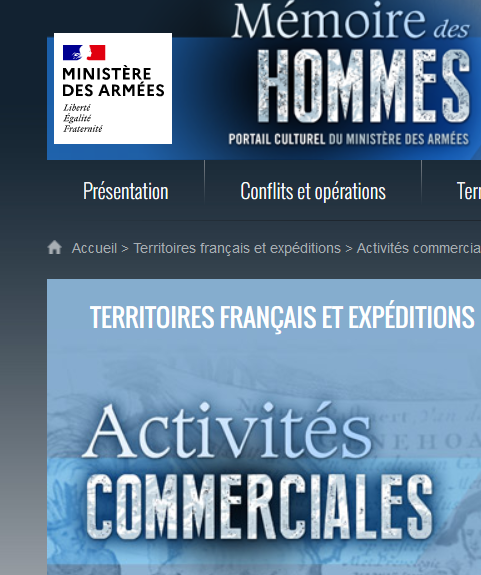 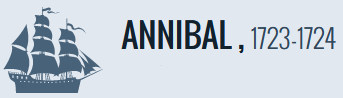 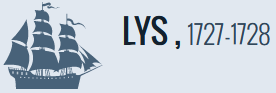 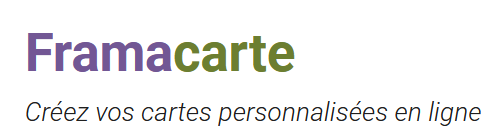 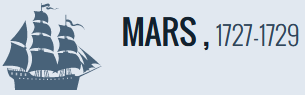 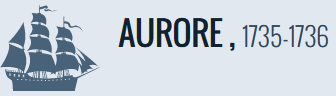 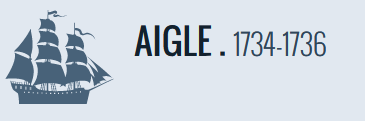 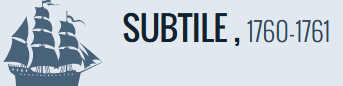 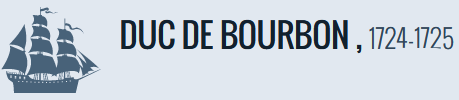 Mise en œuvre
Une fiche d’activité  avec consigne, scénario et questions
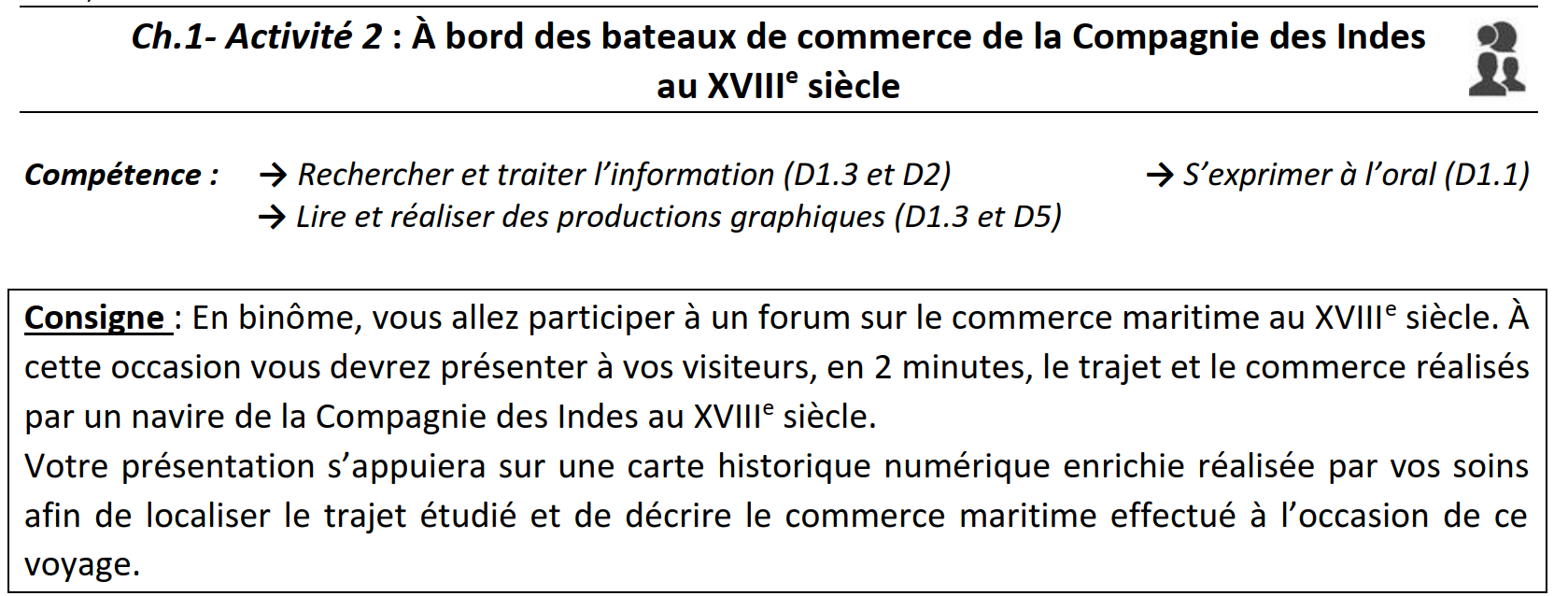 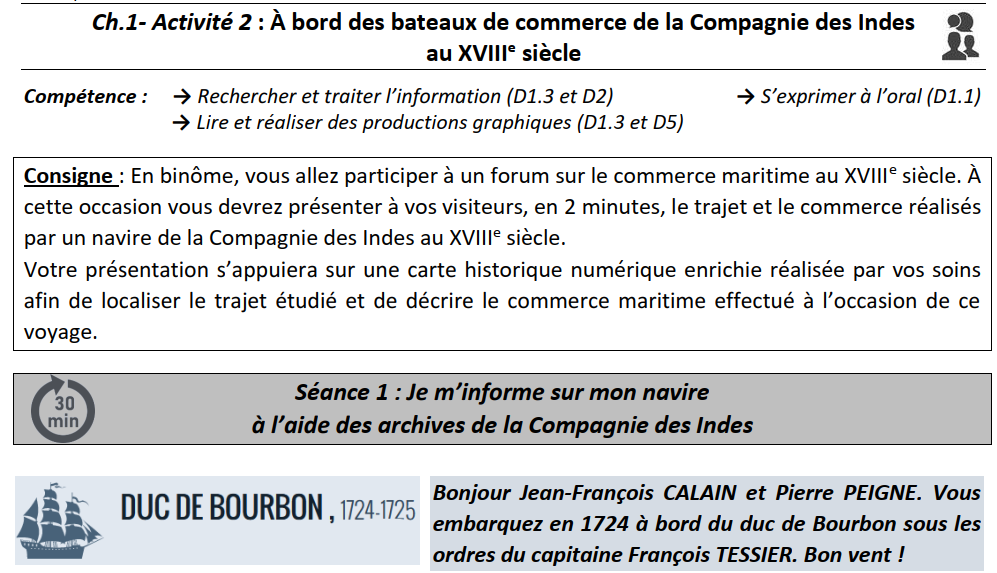 Mise en œuvre
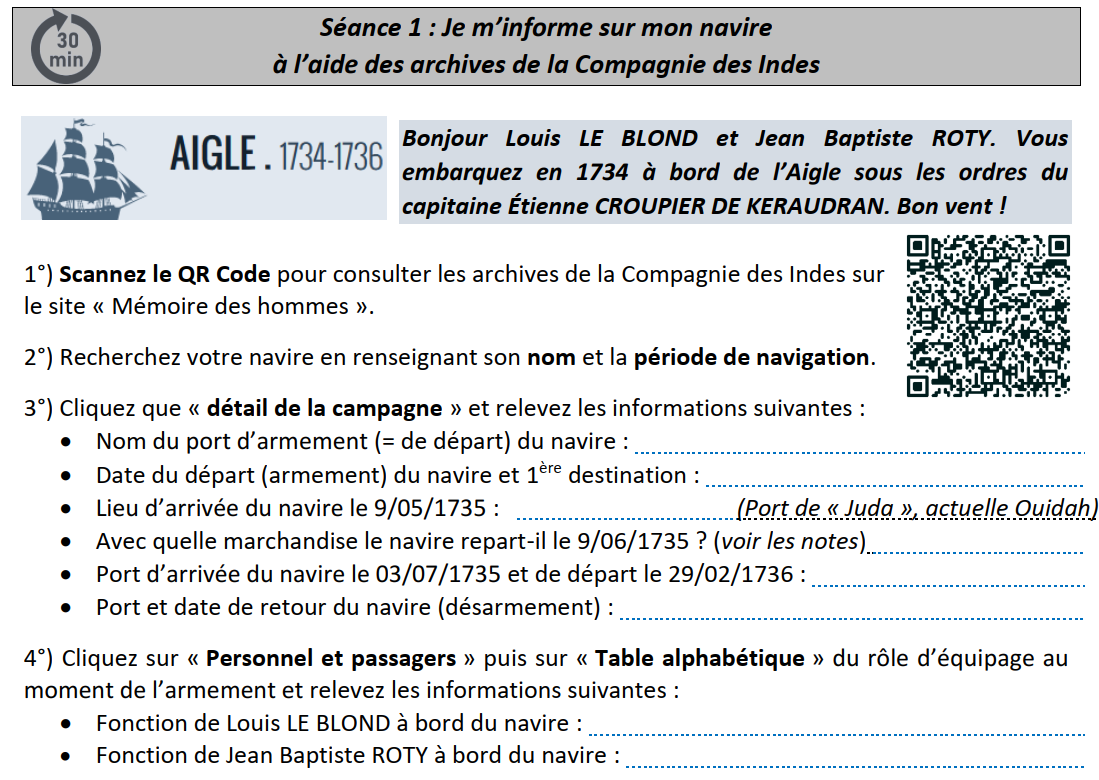 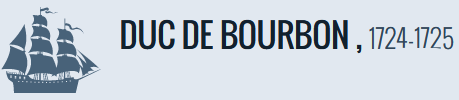 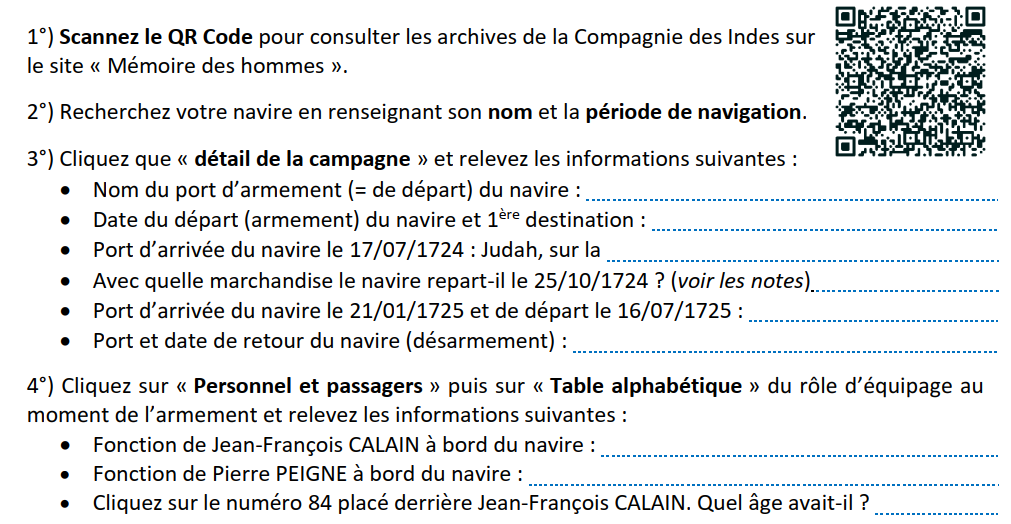 Mise en œuvre
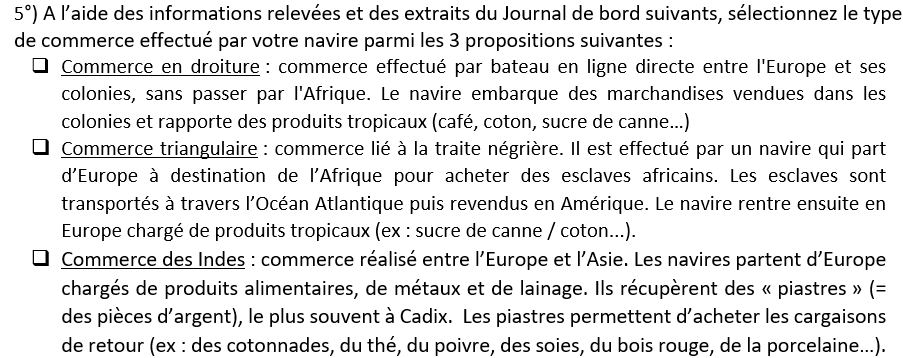 Mise en œuvre
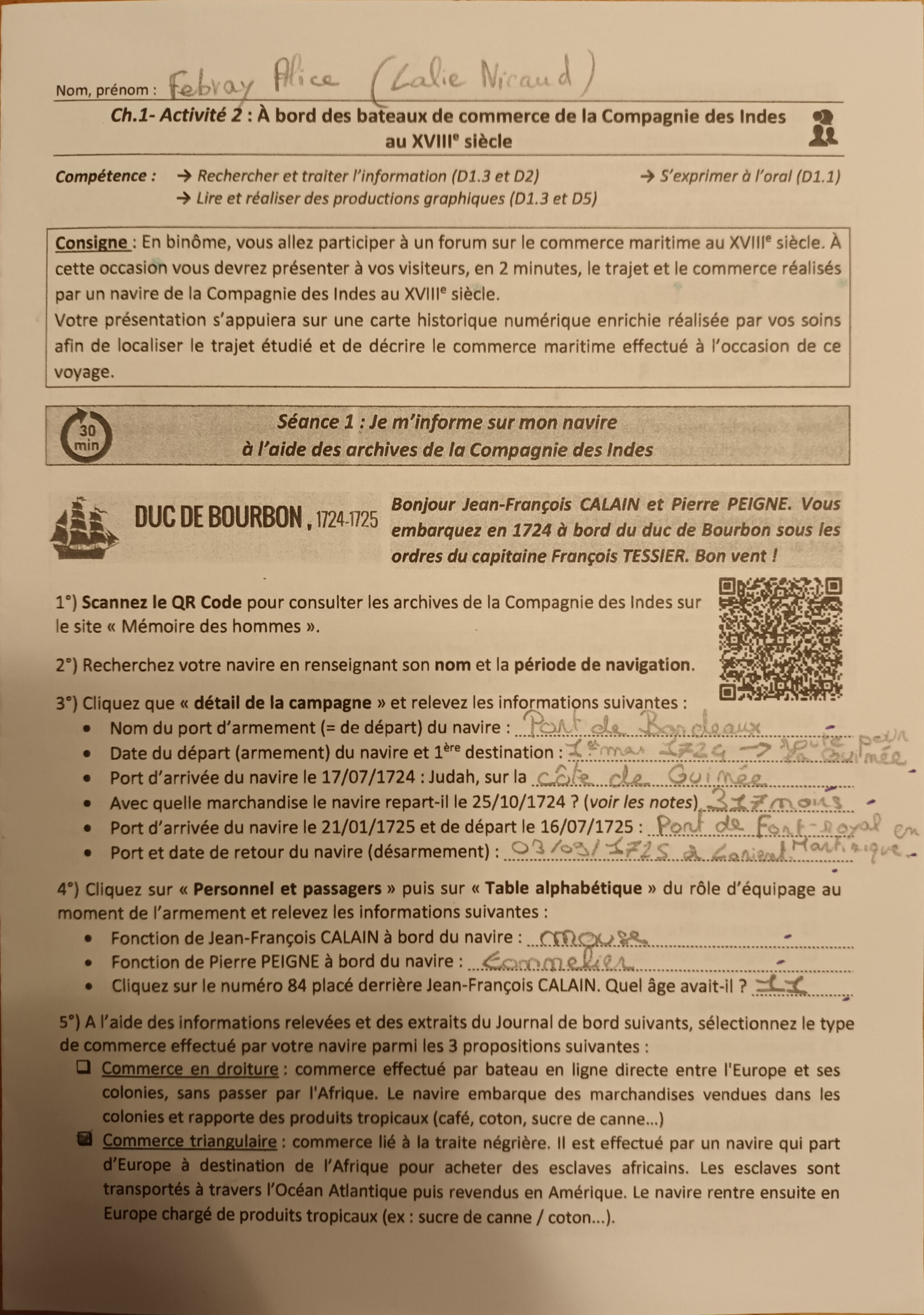 Exemple de production
Mise en œuvre
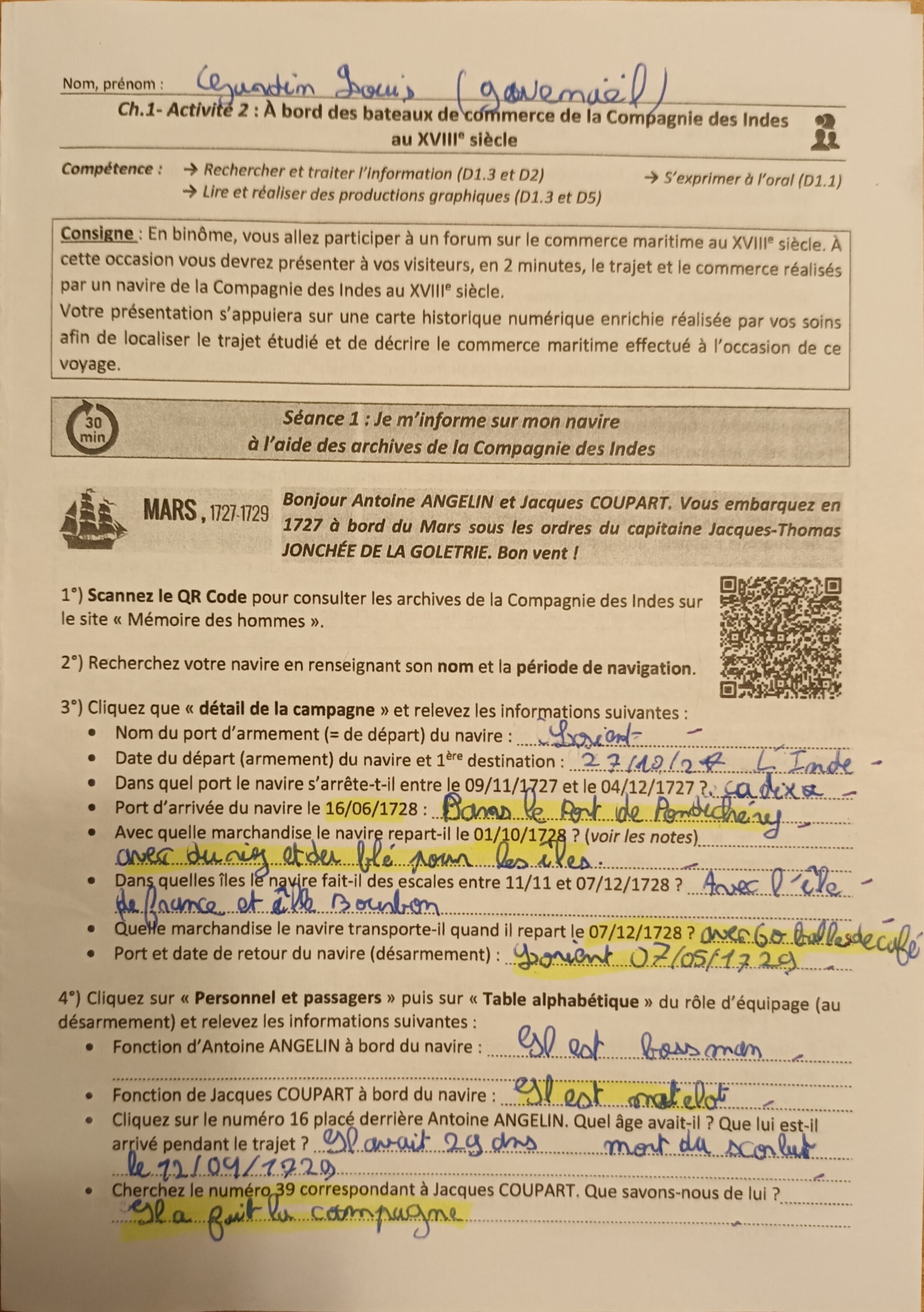 Différenciation : 
Attribution des navires
Questionnement
Exemple de production
Mise en œuvre
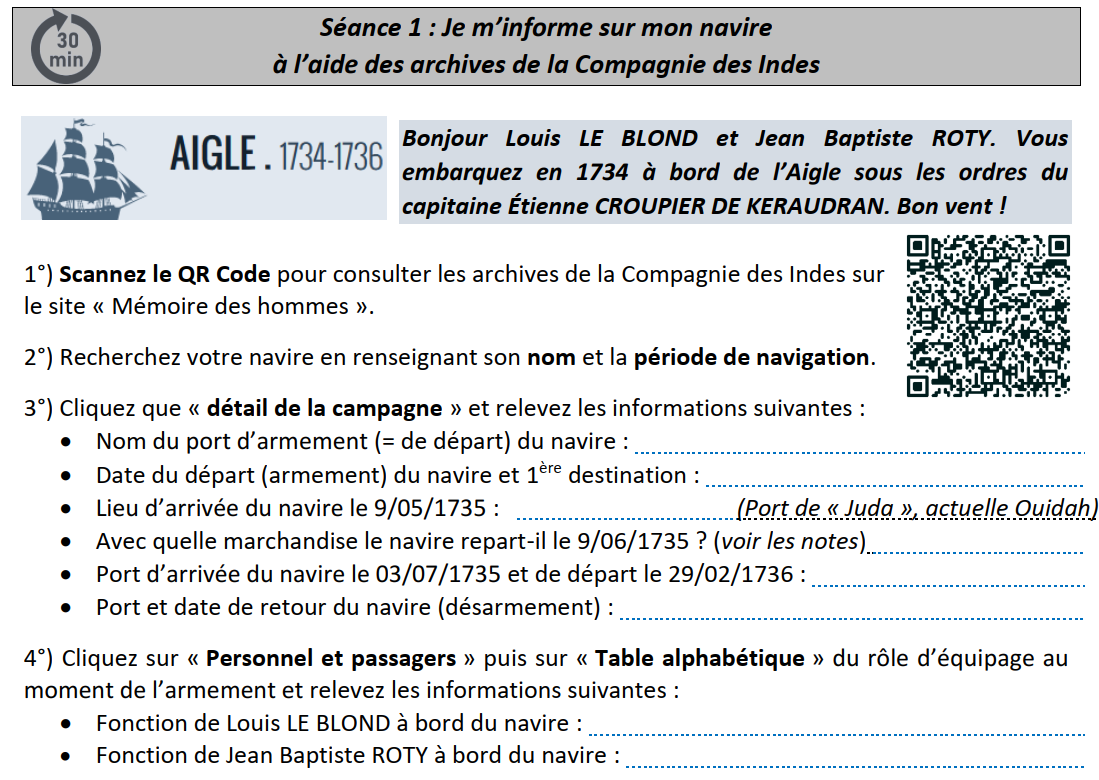 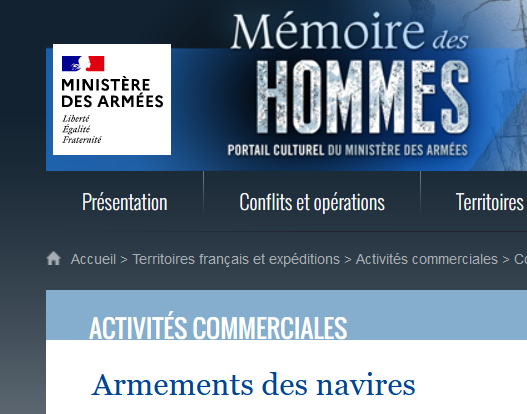 Ressources utilisées : Détail de campagne
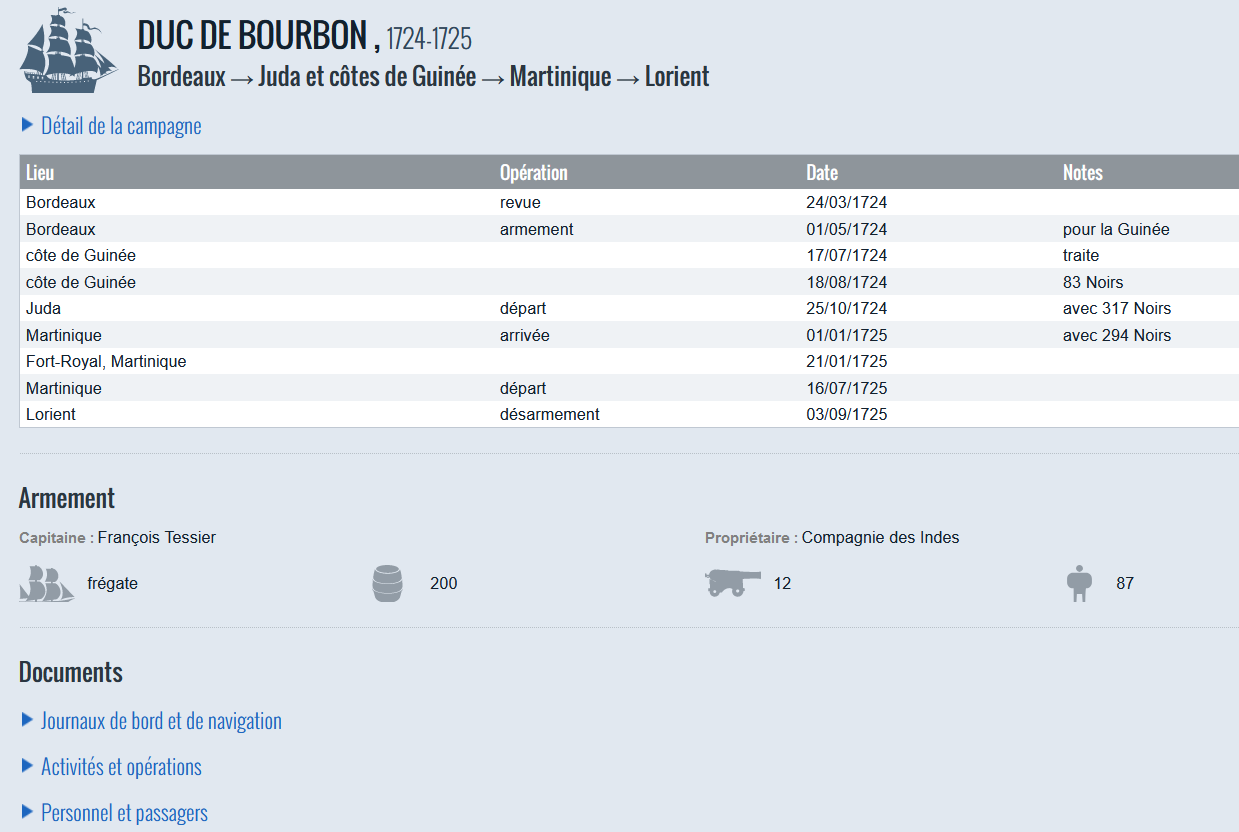 https://www.memoiredeshommes.sga.defense.gouv.fr/fr/arkotheque/client/mdh/compagnie_des_indes/armement_navires.php
Mise en œuvre
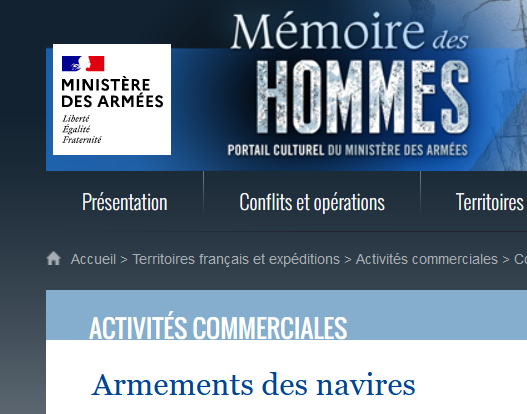 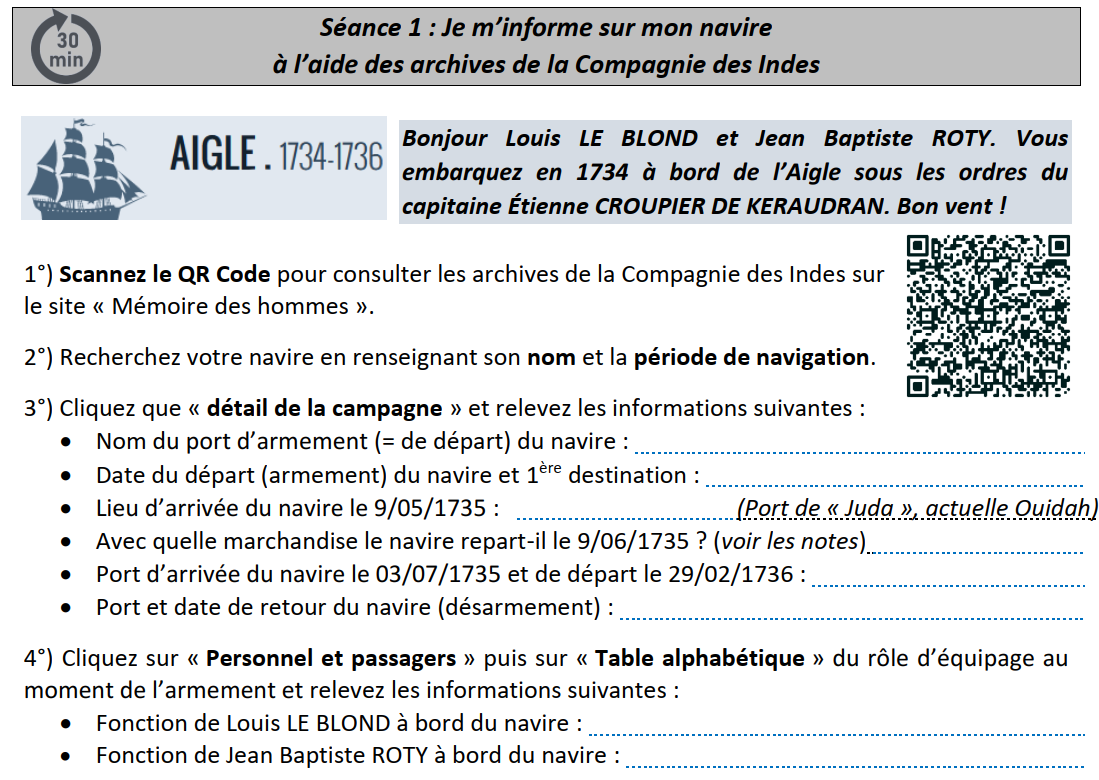 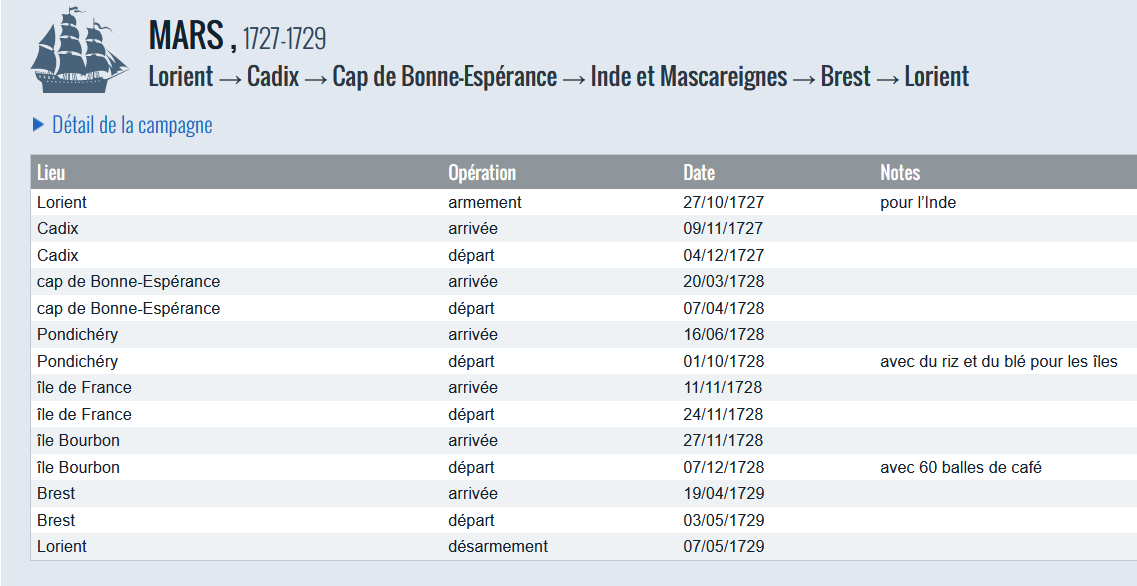 Mise en œuvre
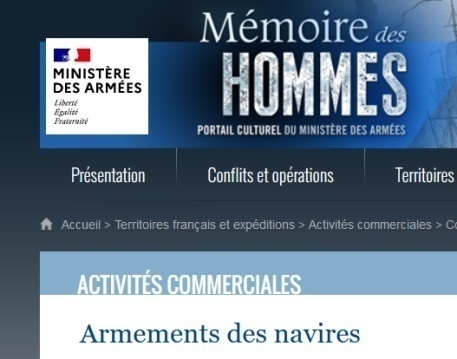 Ressources utilisées : Rôle d’équipage
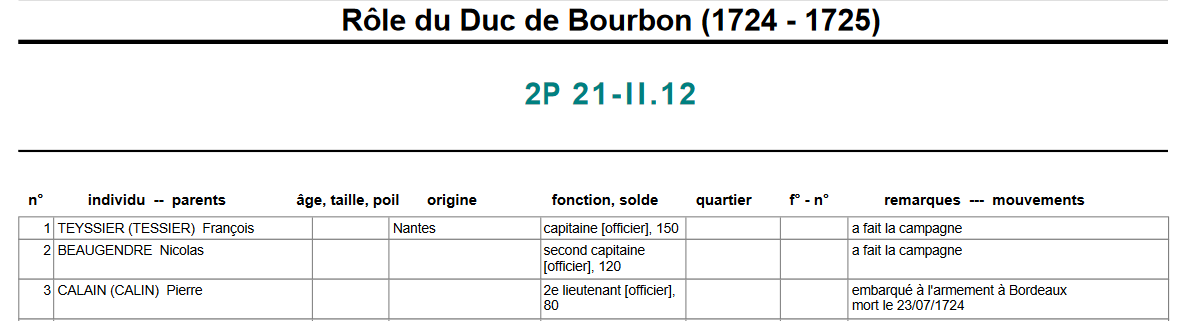 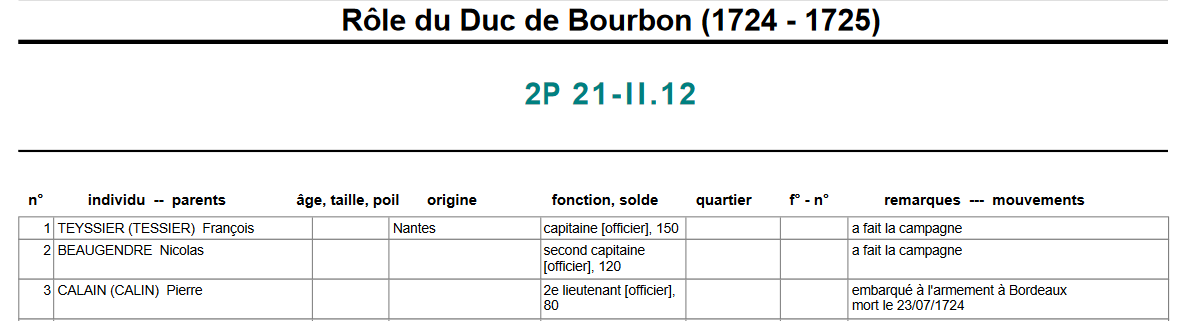 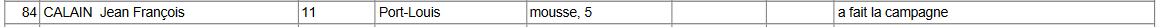 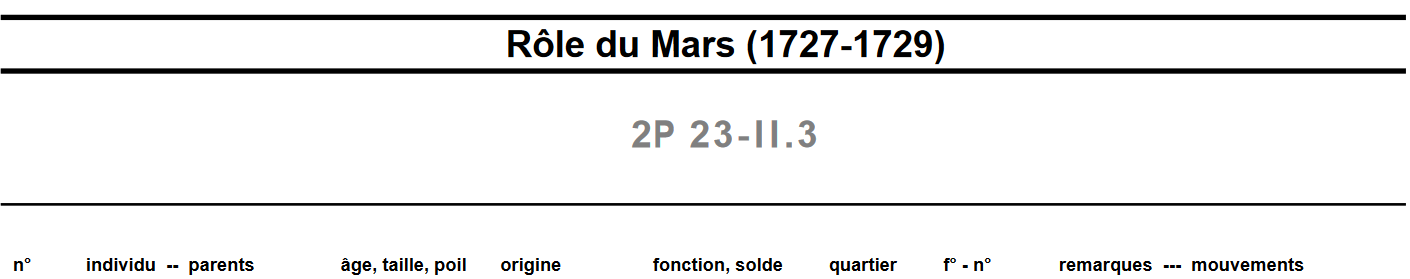 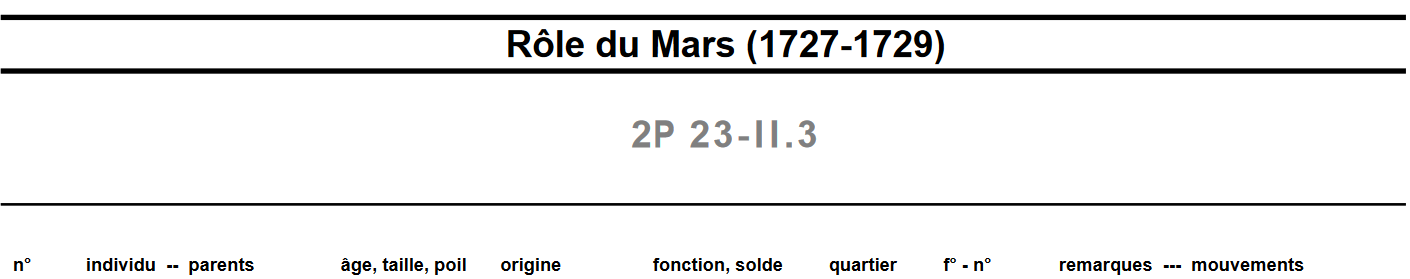 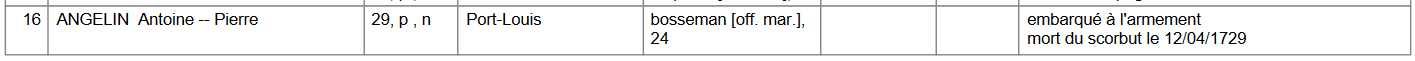 Mise en œuvre
Ressources utilisées : Extraits du journal de bord
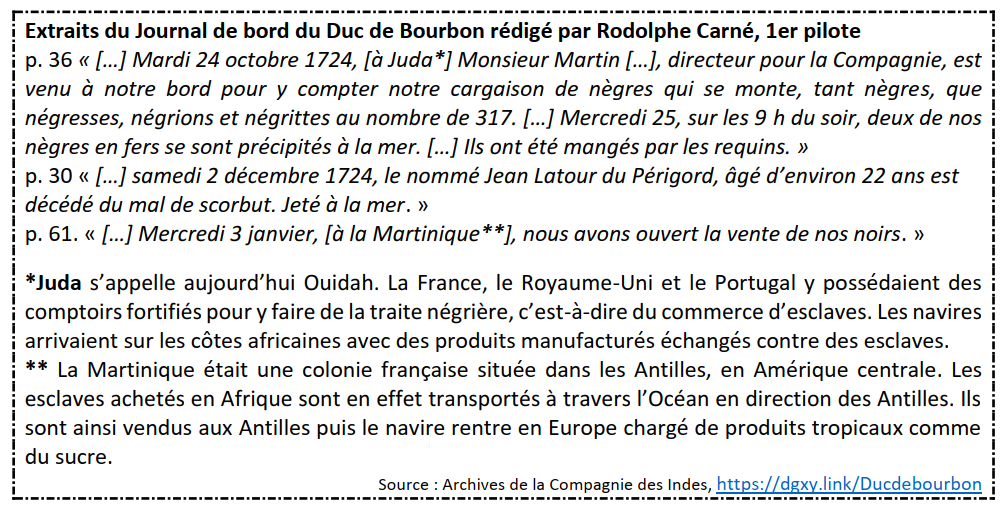 Mise en œuvre
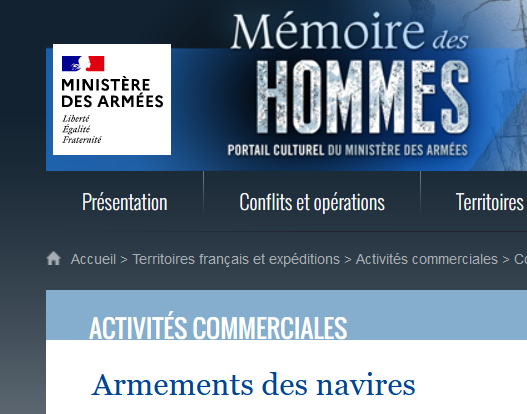 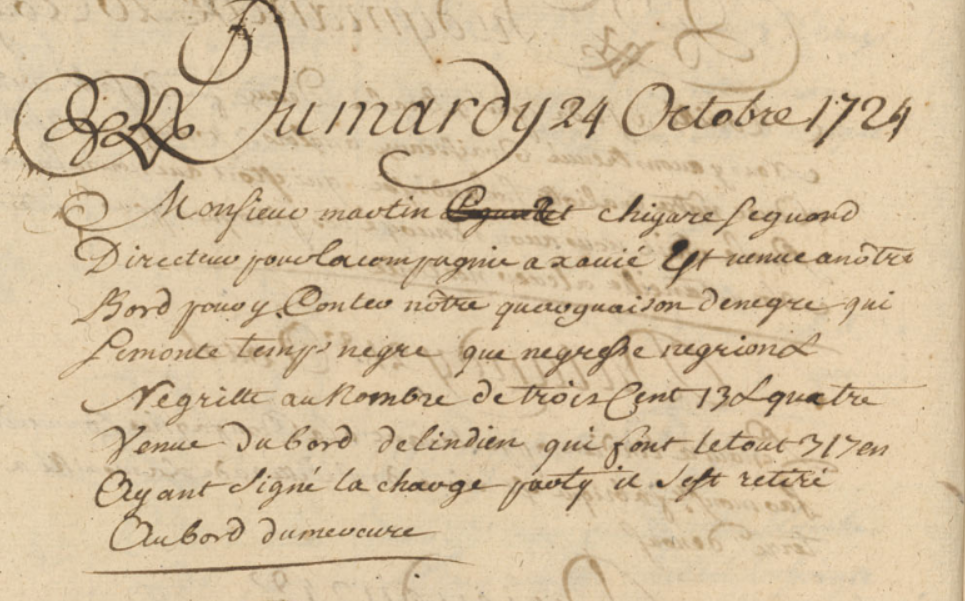 https://www.memoiredeshommes.sga.defense.gouv.fr/fr/arkotheque/visionneuse/visionneuse.php?arko=YToxMDp7czoxMDoidHlwZV9mb25kcyI7czoxMzoic3BlY2lmX2NsaWVudCI7czoxMDoic3BlY2lmX2ZjdCI7czoyMzoiQXJrTURIVmlzaW9ubmV1c2VJbWFnZXMiO3M6MTg6InNwZWNpZl9uYXZfcGFyX2xvdCI7czoyMjoiQXJrTURITmF2aWdhdGlvblBhckxvdCI7czoxMzoibWRoX2ZvbmRzX2NsZSI7czozOiIxMWIiO3M6NDoicmVmMiI7czo0OiIzNTk4IjtzOjEyOiJpZF9hcmtfZmljaGUiO3M6NDoiMzU5OCI7czo5OiJweXJhbWlkYWwiO2I6MDtzOjEyOiJpbWFnZV9kZXBhcnQiO3M6MToiMCI7czoxNjoidmlzaW9ubmV1c2VfaHRtbCI7YjoxO3M6MjE6InZpc2lvbm5ldXNlX2h0bWxfbW9kZSI7czo0OiJwcm9kIjt9#uielem_move=-65%2C-52&uielem_islocked=0&uielem_zoom=137&uielem_brightness=0&uielem_contrast=0&uielem_isinverted=0&uielem_rotate=F
Mise en œuvre
Les journaux de bord, les détails de la campagne et les rôles d’équipage permettent d’aborder d’autres aspects :
Principales puissances européennes qui pratiquent la traite atlantique
Extraits du Journal de bord de l’Annibal
p. 35 « […] Septembre 1723 – Départ de Judas. […] Nous avons laissé en rade sept navires portugais qui faisaient la traite, un hollandais, un bateau anglais et un vaisseau français. »
Source : Archives de la Compagnie des Indes, https://dgxy.link/Annibal
Révoltes des esclaves
Extraits du Journal de bord de l’Annibal
p. 34 « […] Dimanche 25 juillet 1723, les noirs du vaisseau l’Américain se sont révoltés. Les vaisseaux de la rade leur ont été donner secours. » 
Source : Archives de la Compagnie des Indes, https://dgxy.link/Annibal
Mise en œuvre
Mortalité des esclaves
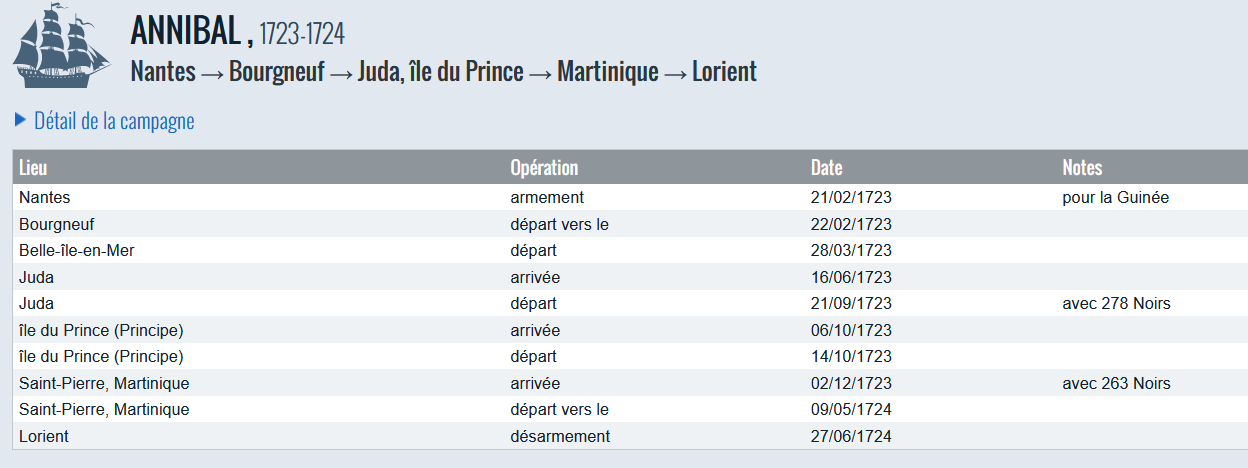 Mise en œuvre
Guerres et rivalités entre pays d’Europe
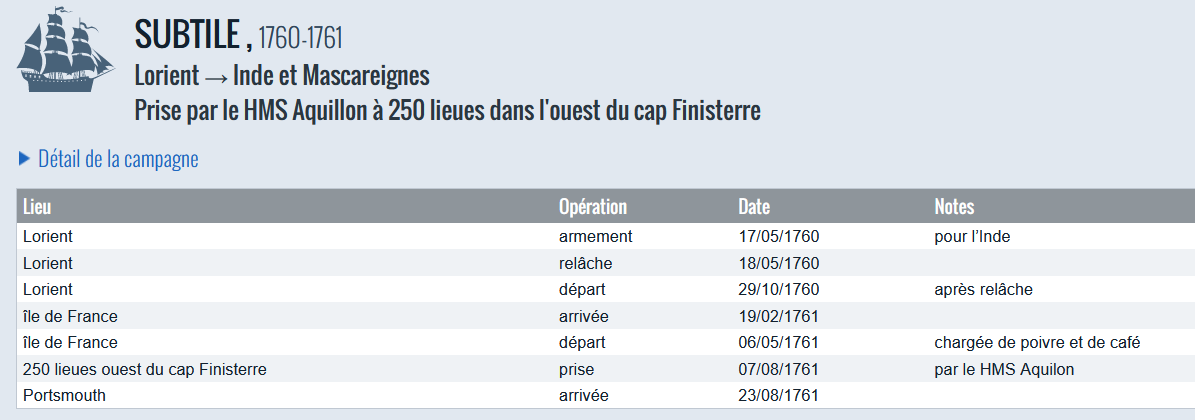 Mise en œuvre
Informations sur les membres d’équipage
Extrait du rôle d’équipage du Subtile pris par le HMS Aquilon en 1761
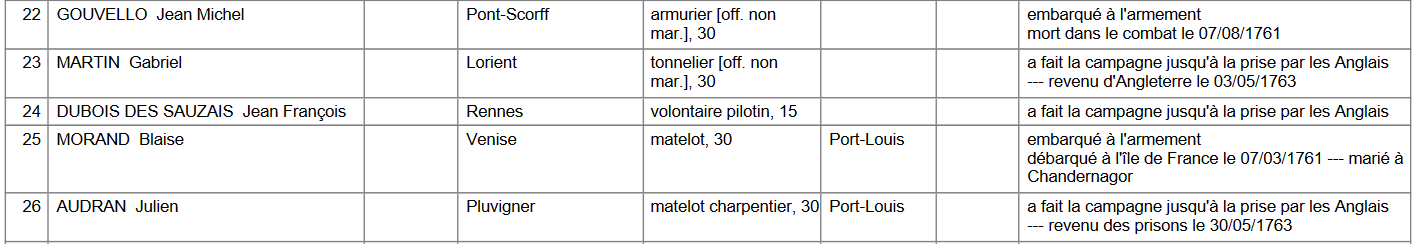 Mise en œuvre
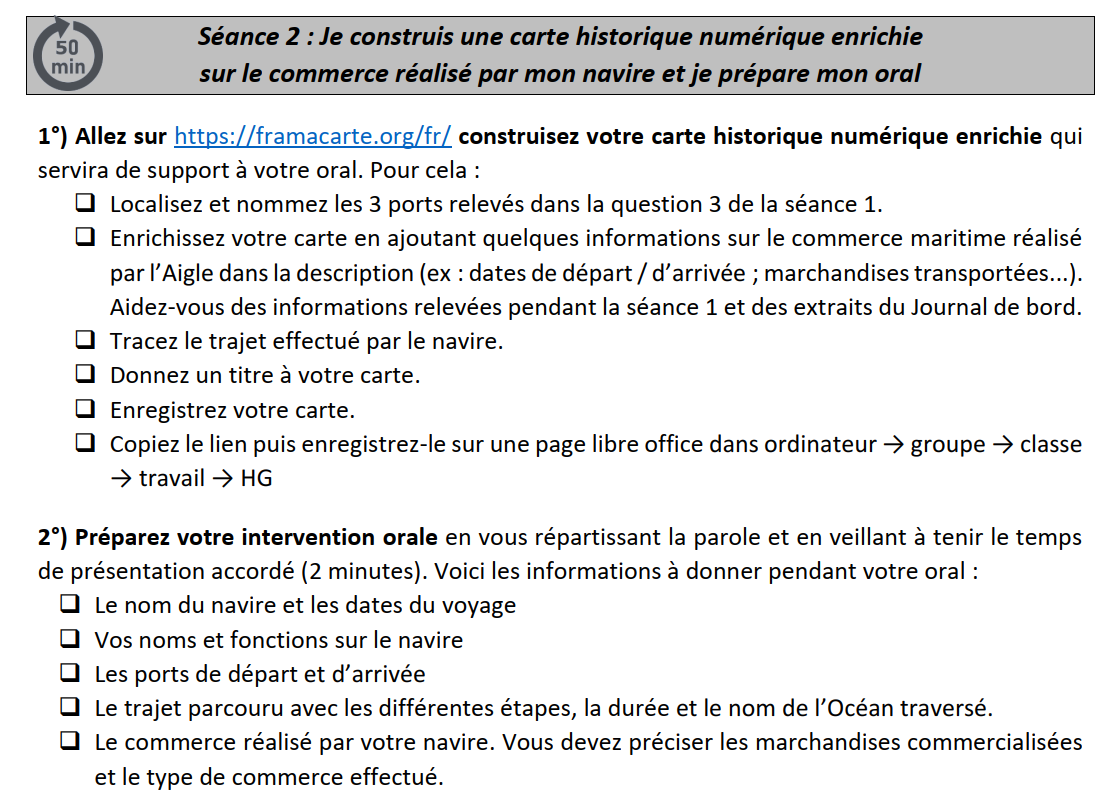 Mise en œuvre
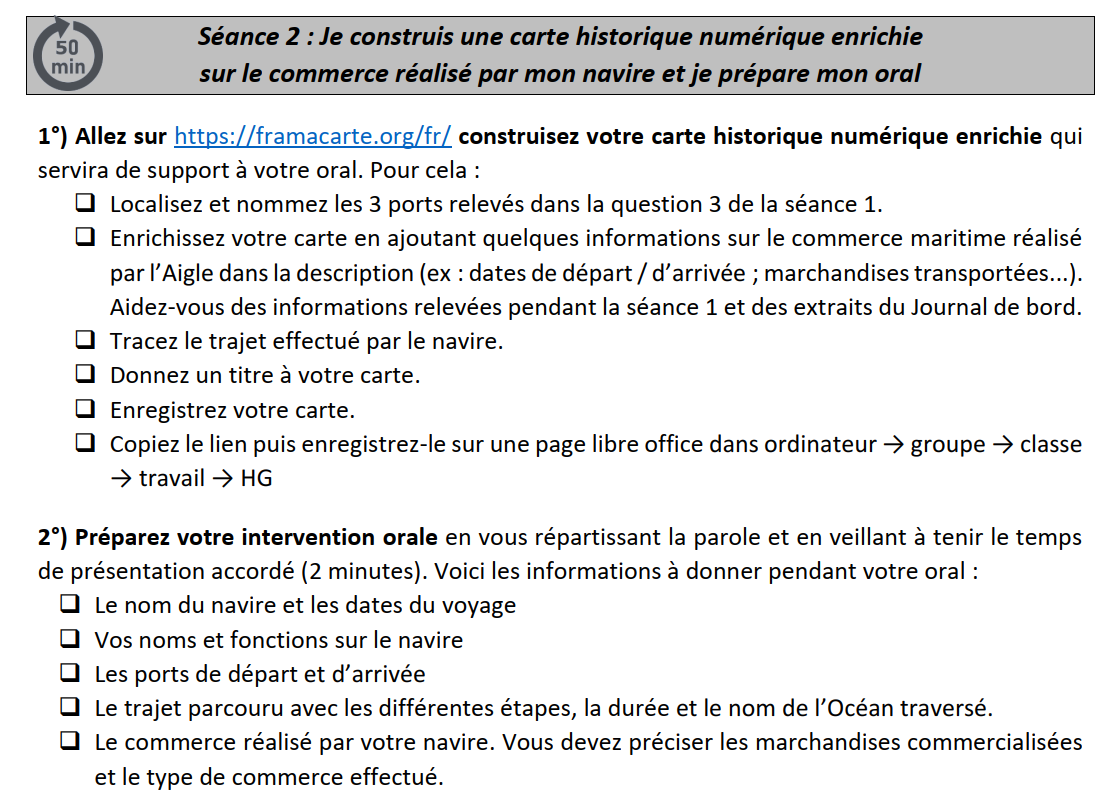 Mise en œuvre
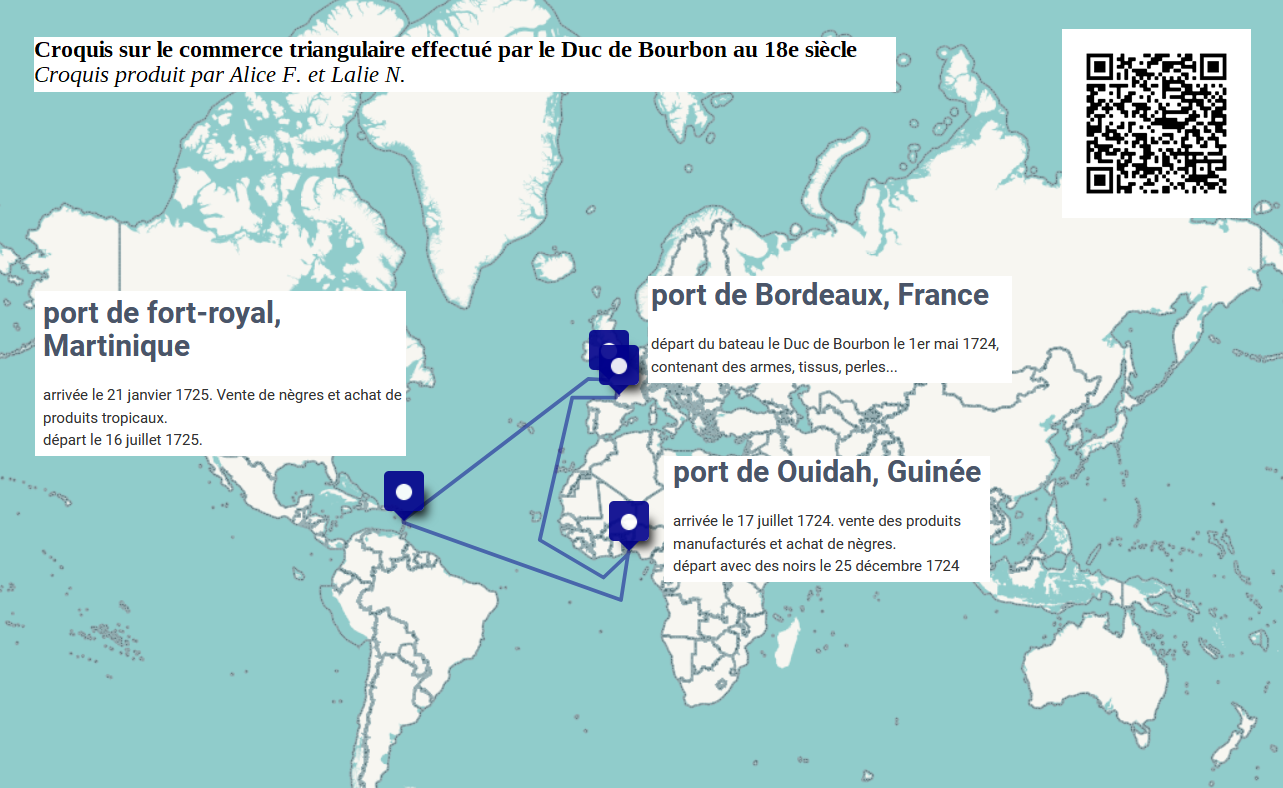 Exemple de production
https://framacarte.org/fr/map/carte-sans-nom_133041#6/51.000/2.000
Mise en œuvre
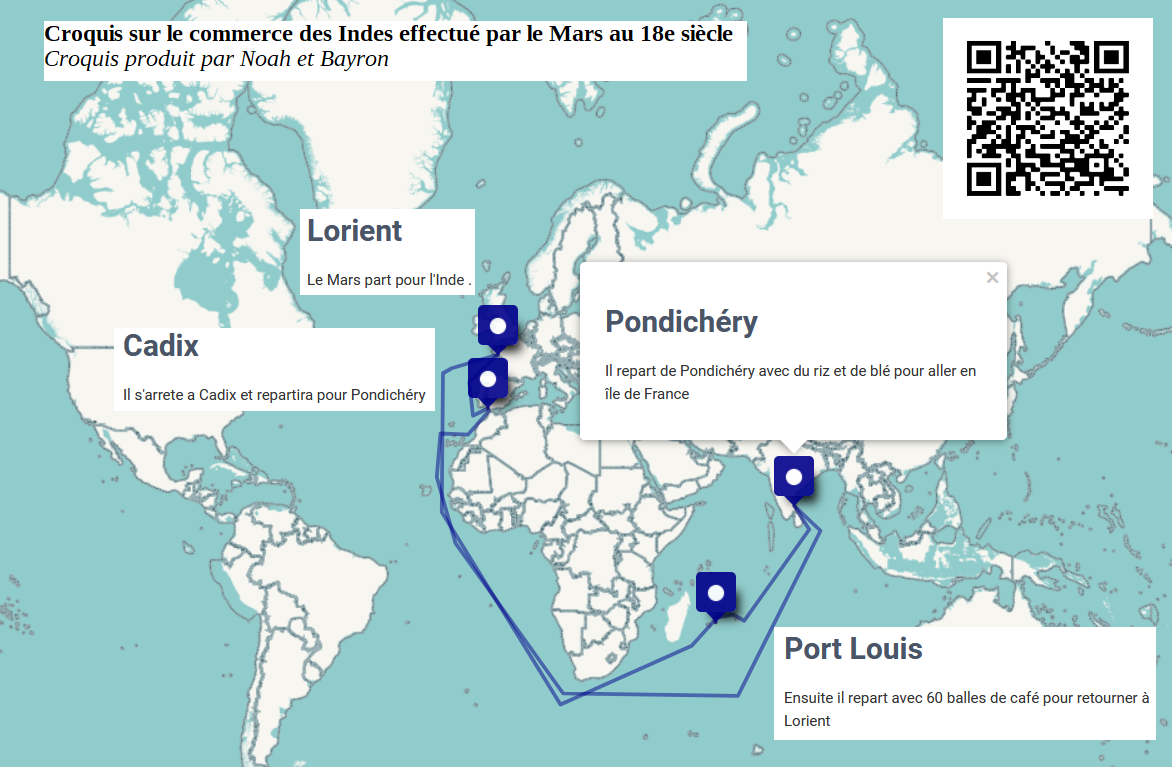 Exemple de production
https://framacarte.org/fr/map/mars-noah-bayron_132953#3/6.58/18.81
Mise en œuvre
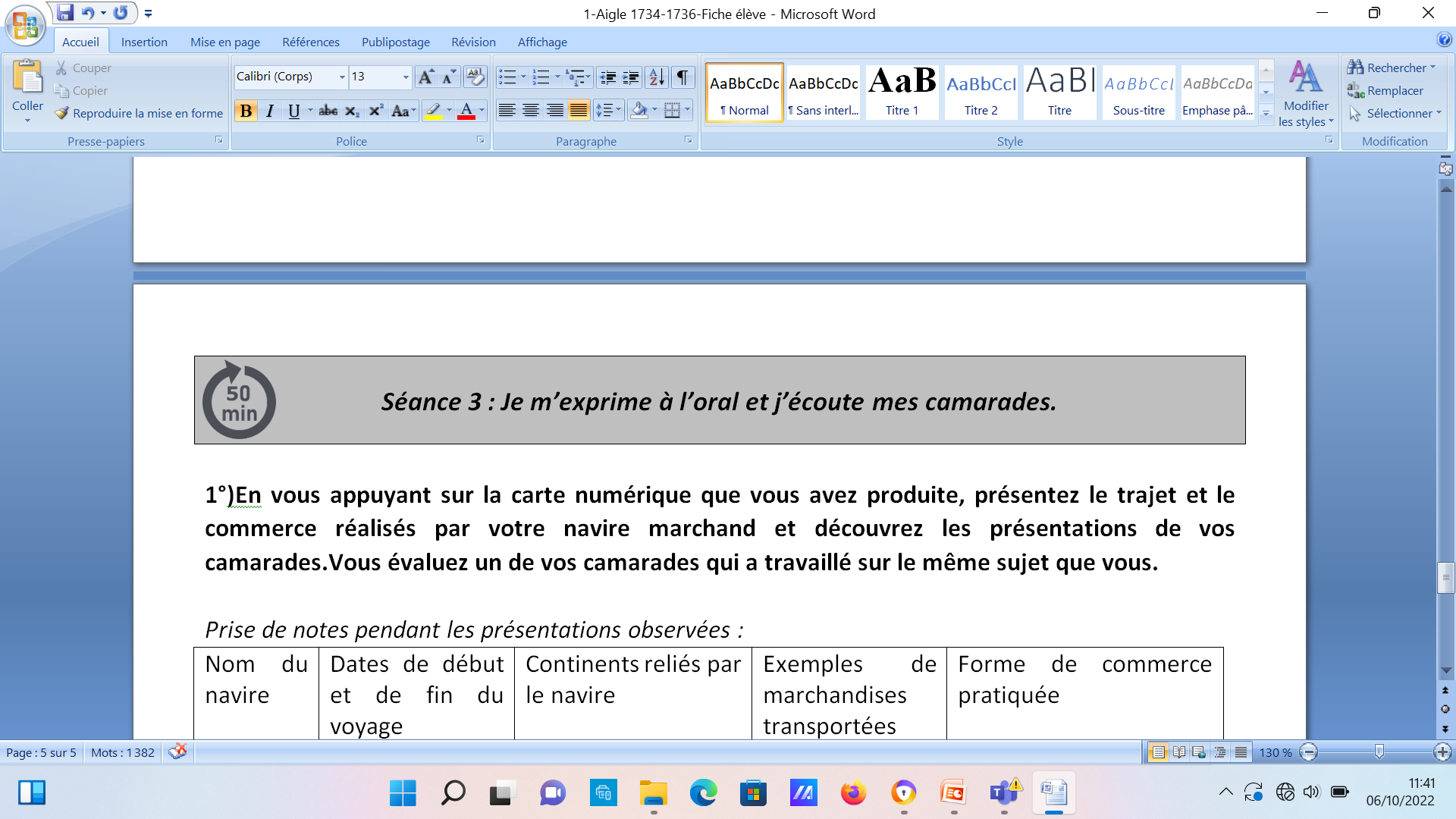 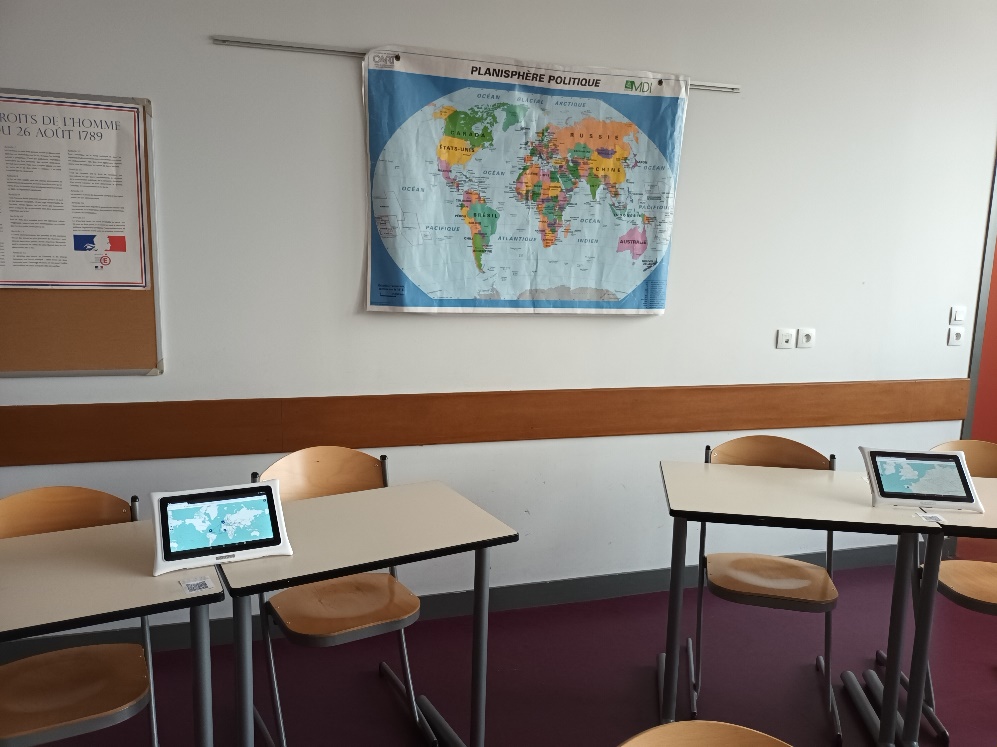 Des binômes présentent
Des binômes écoutent et circulent
Mise en œuvre
Prise de notes
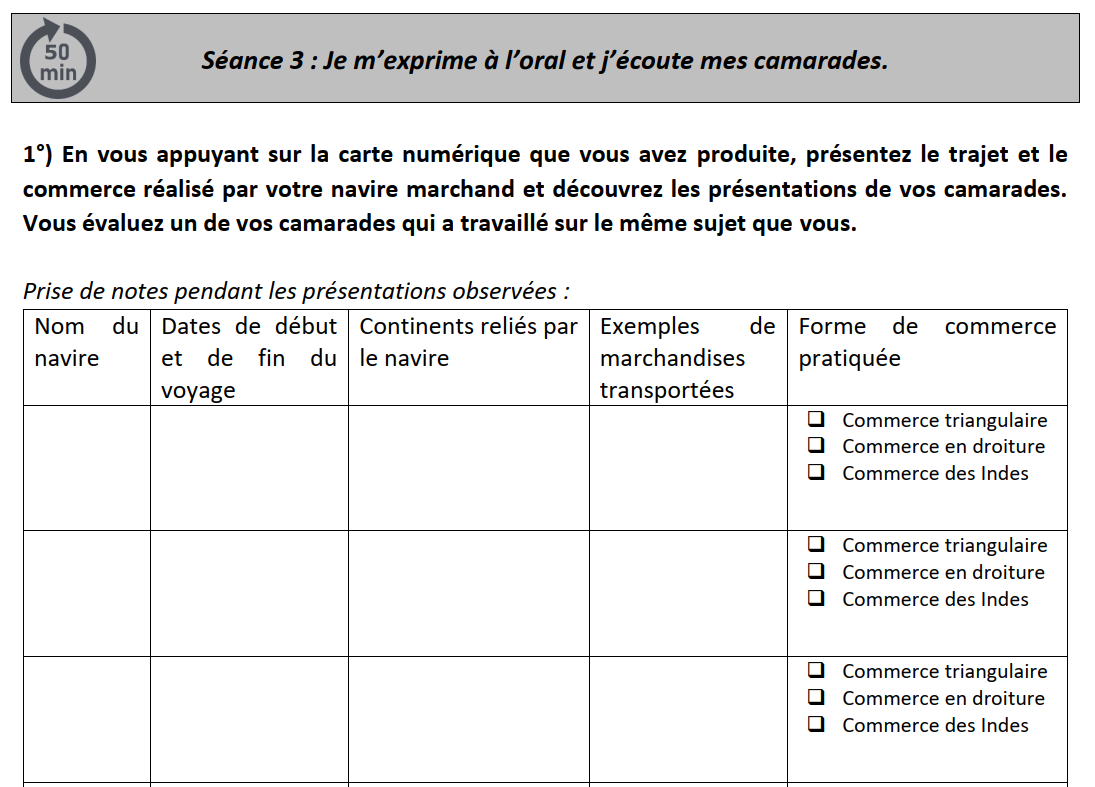 Evaluation entre pairs
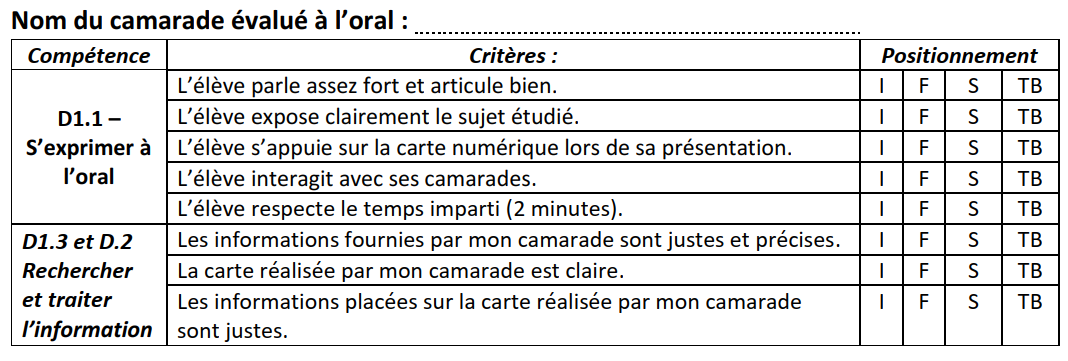 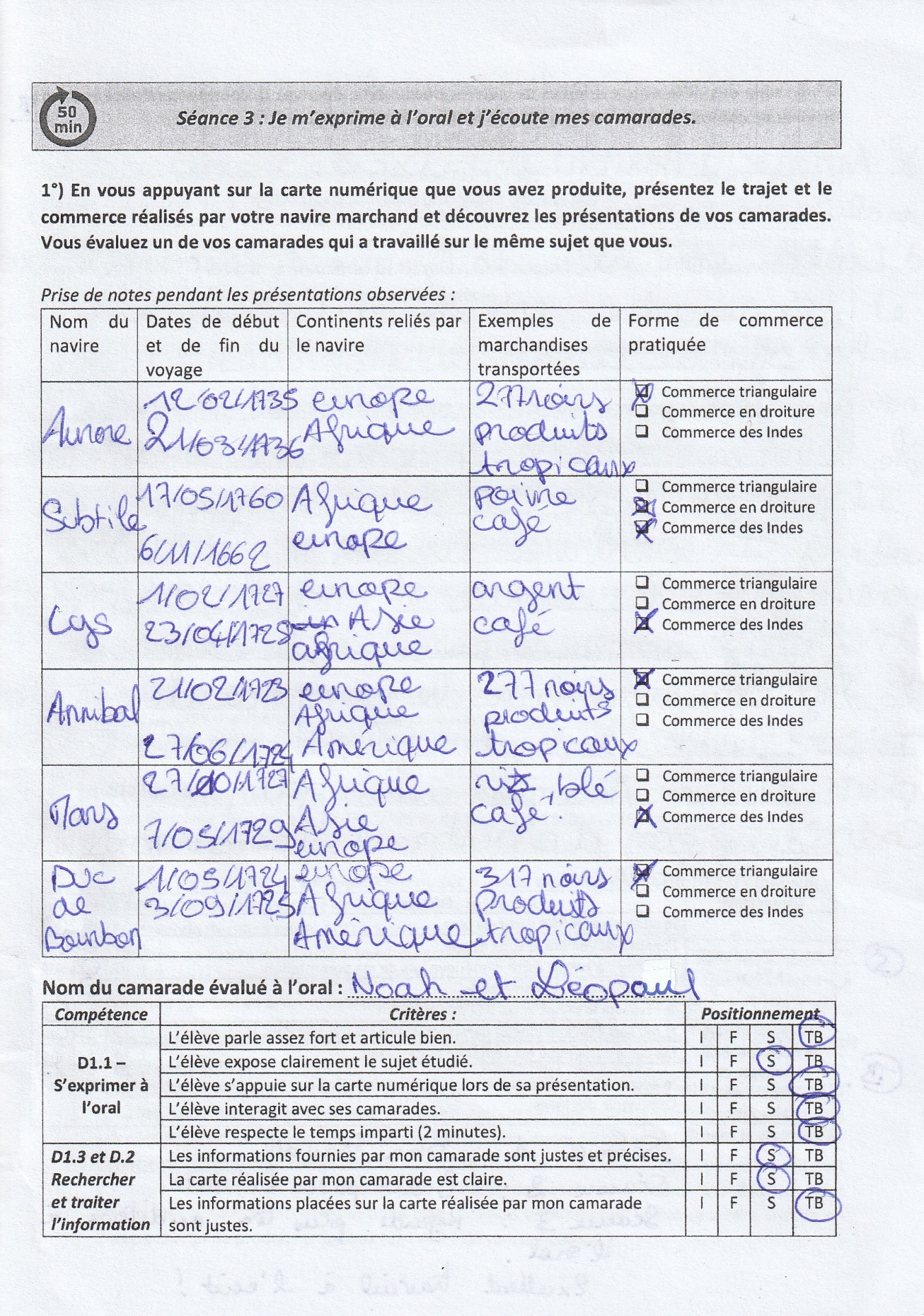 Exemple de production
Mise en œuvre
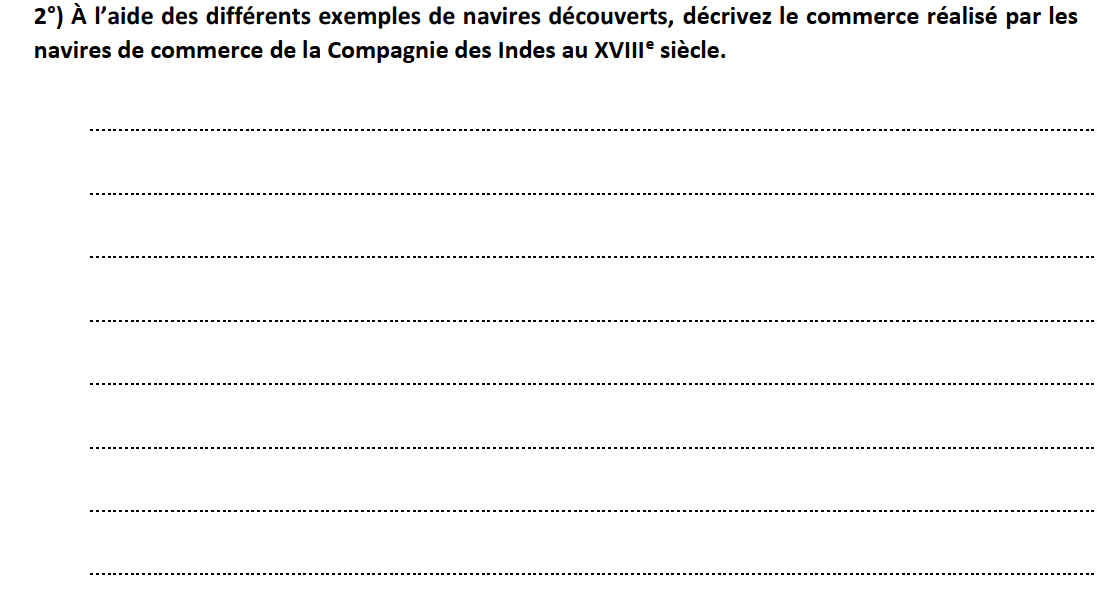 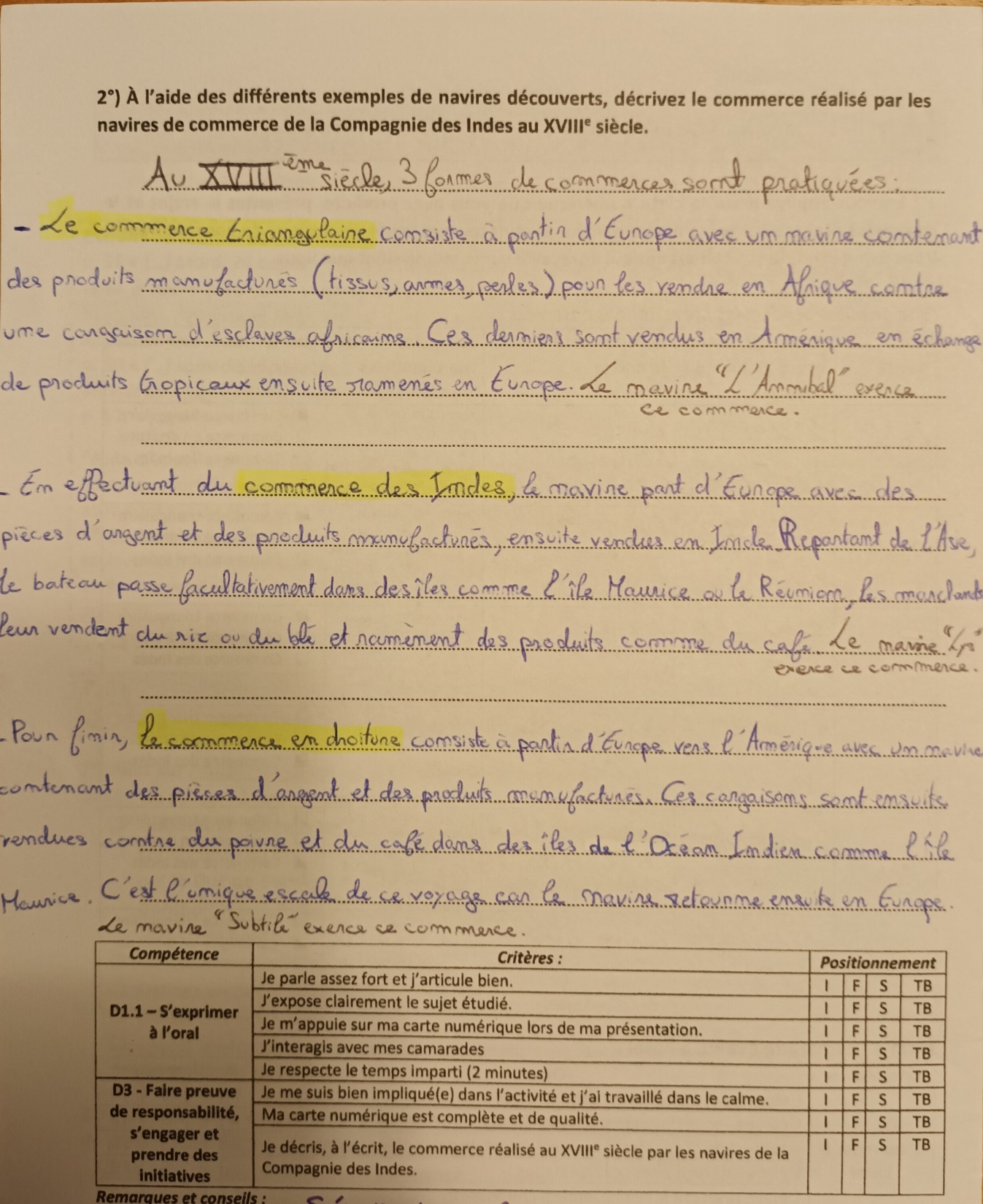 Exemple de production
Mise en œuvre
Evaluation par l’enseignant
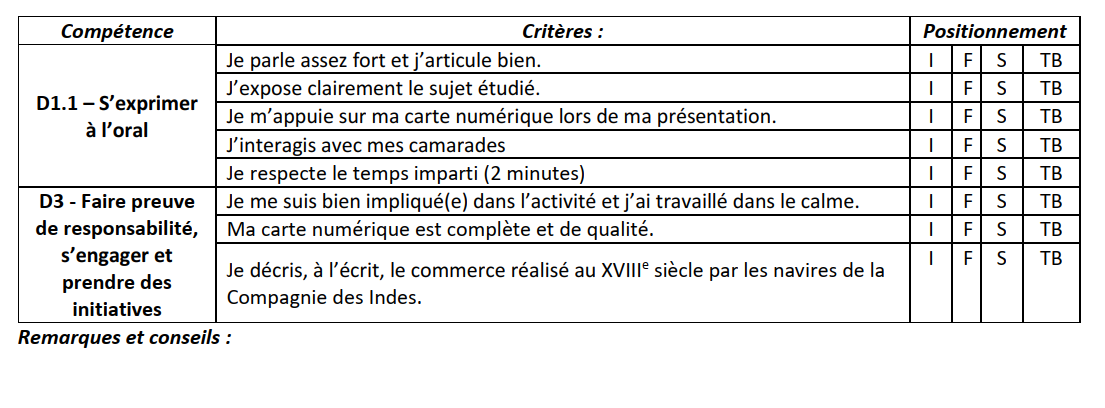 Adaptations possibles
Travailler la compétence « Rédiger »
Demander aux élèves de développer plus le contenu de leurs récits sur leur carte numérique.

Travail en autonomie, à l’écrit, sur les productions de tous les élèves à l’aide d’une carte numérique collaborative.
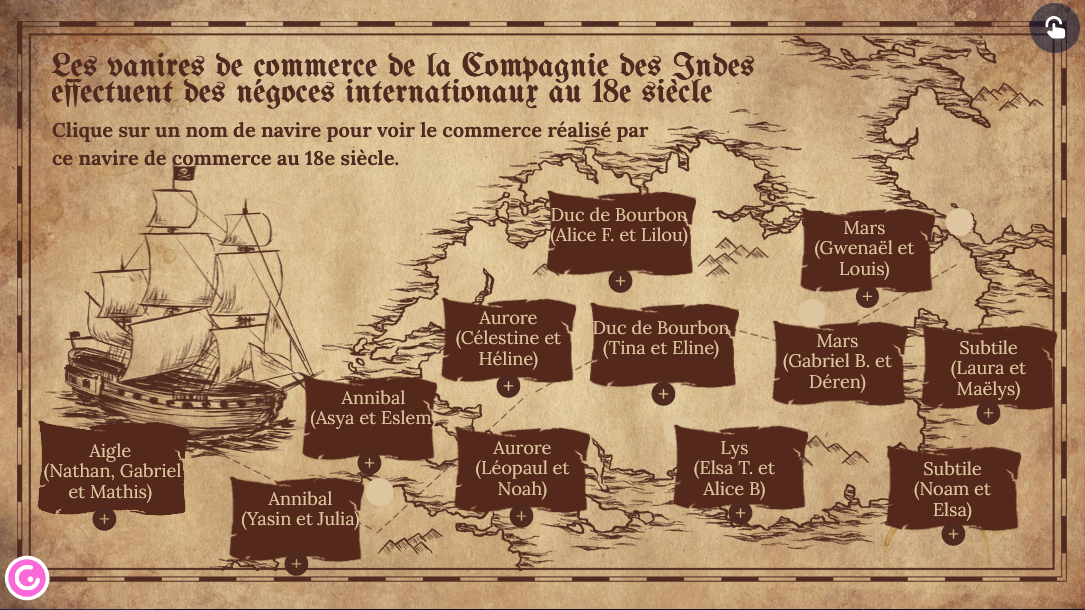 https://view.genial.ly/632304380402090011fda752
Adaptations possibles
Produire une carte historique numérique sans utiliser un outil en ligne
Travailler avec un logiciel de traitement d’image (ex : Paint) ou avec libre office

Cartes des Archives de la Compagnie des Indes disponibles sur le site Mémoire des Hommes.
Ex : Bellin, Le Petit Atlas maritime : Amérique Septentrionale et Isles Antilles, vue 8
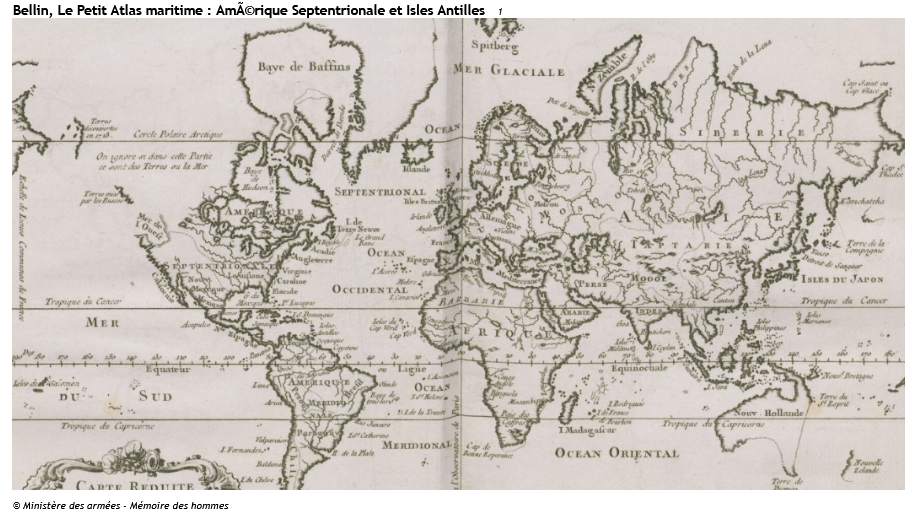 https://www.memoiredeshommes.sga.defense.gouv.fr/fr/ark:/40699/m00525655f3d1796/525655f4387a8
Paroles d’élèves
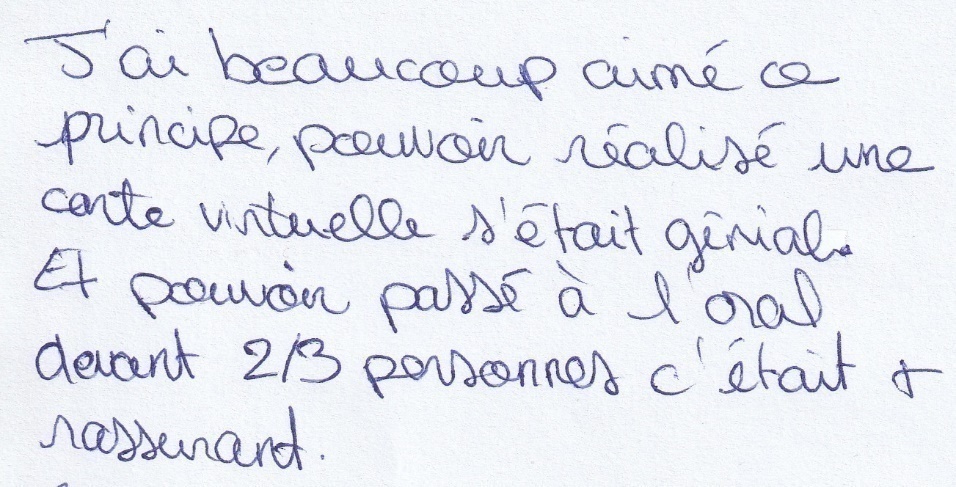 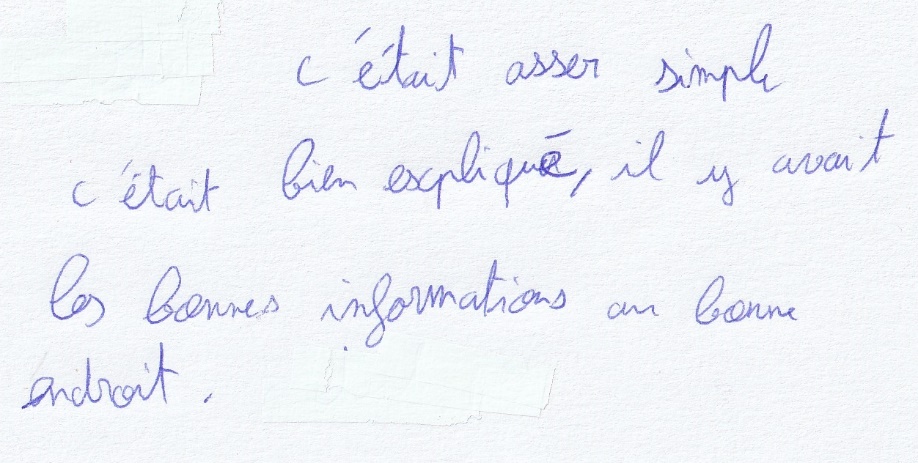 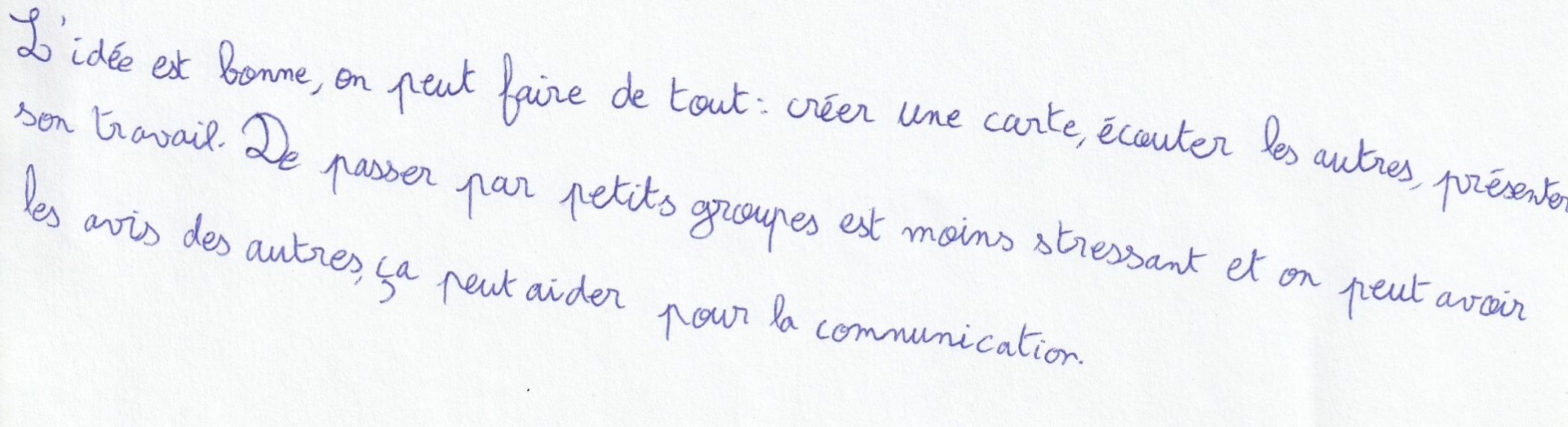 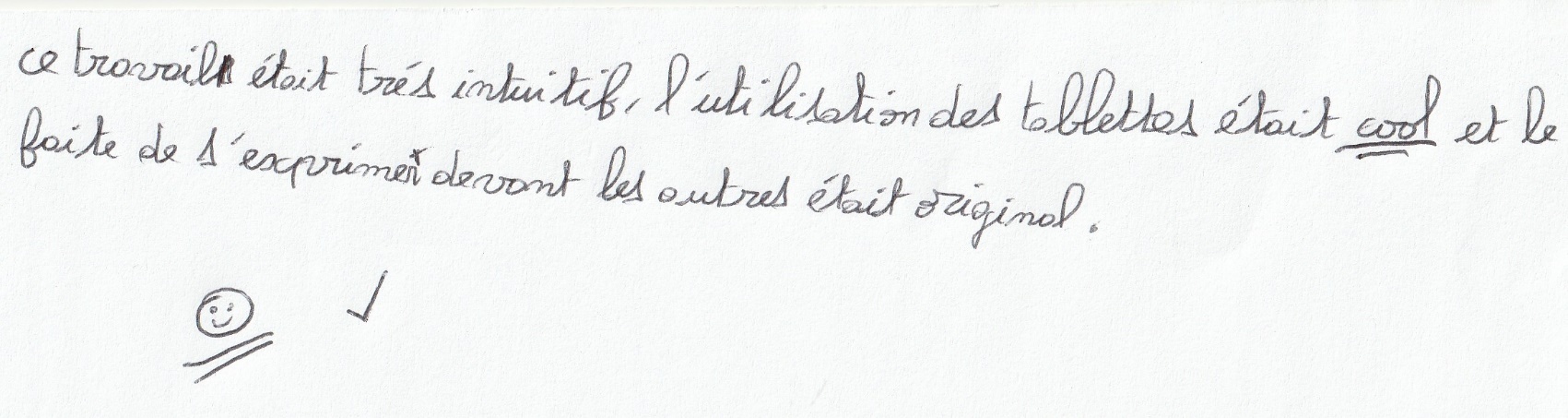 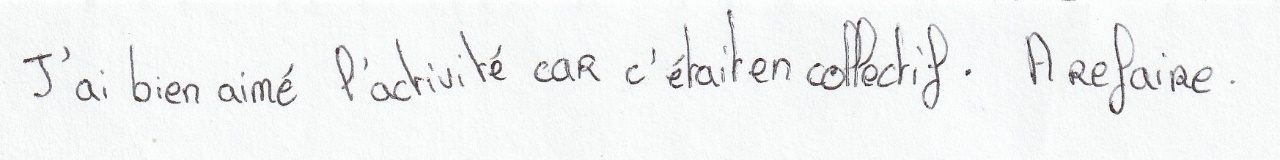 Proposition pour le lycée :
Document de consigne donné aux élèves
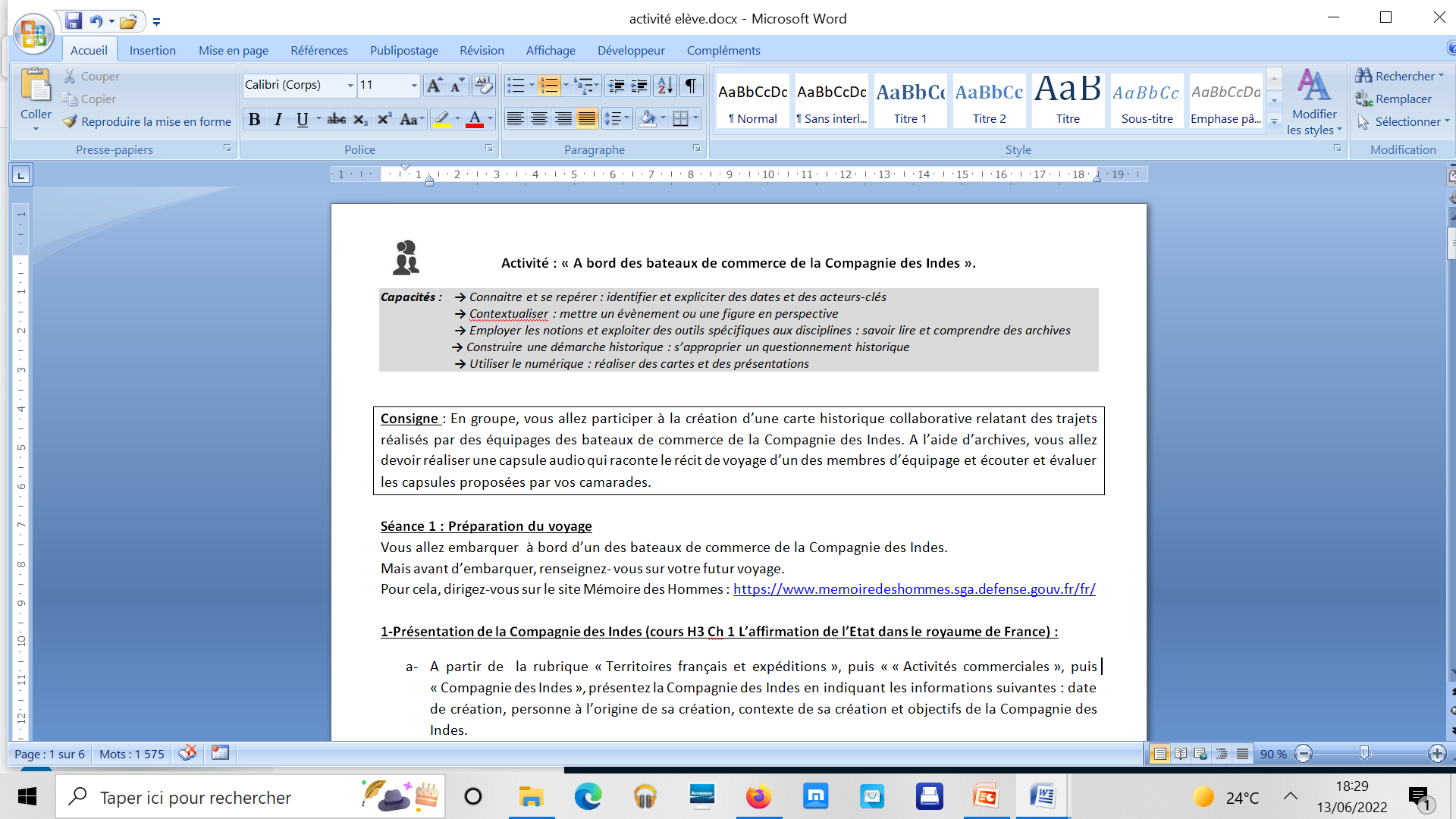 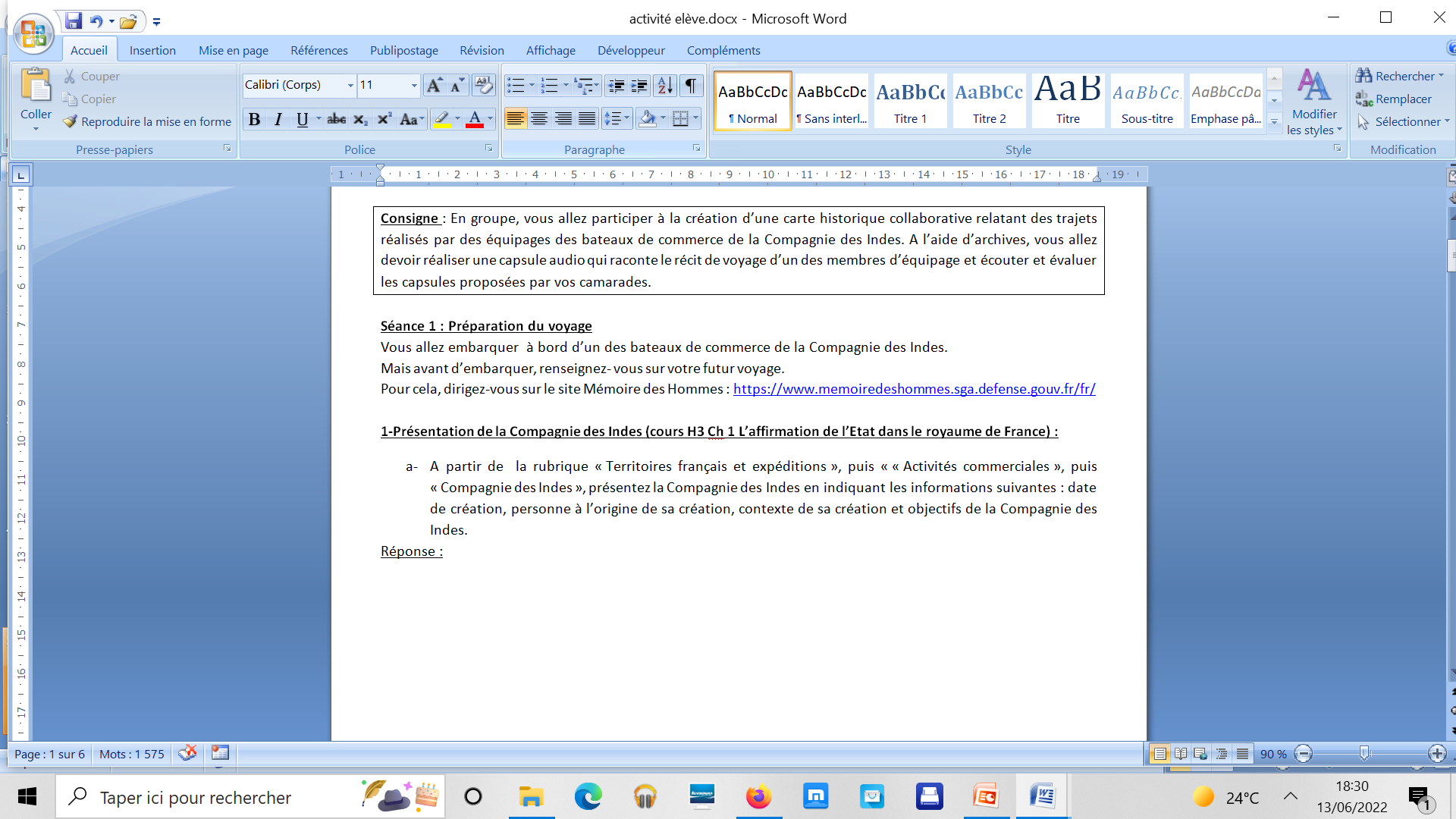 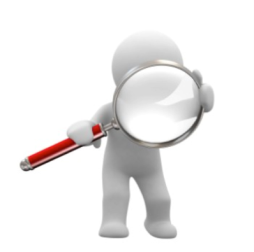 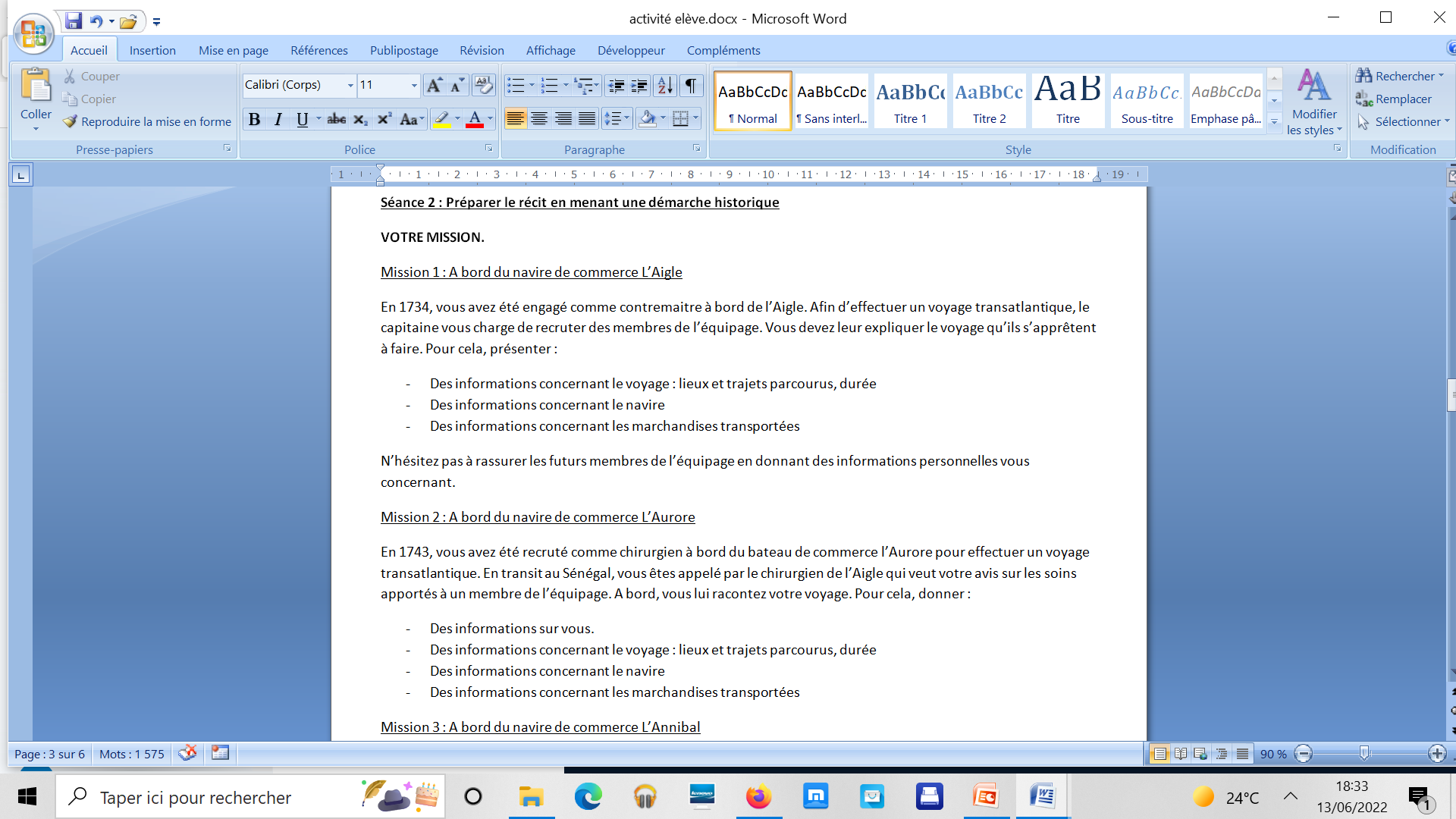 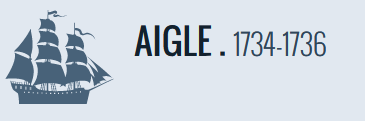 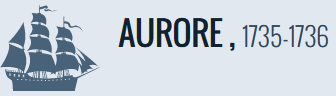 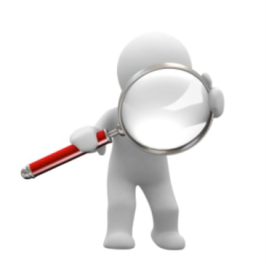 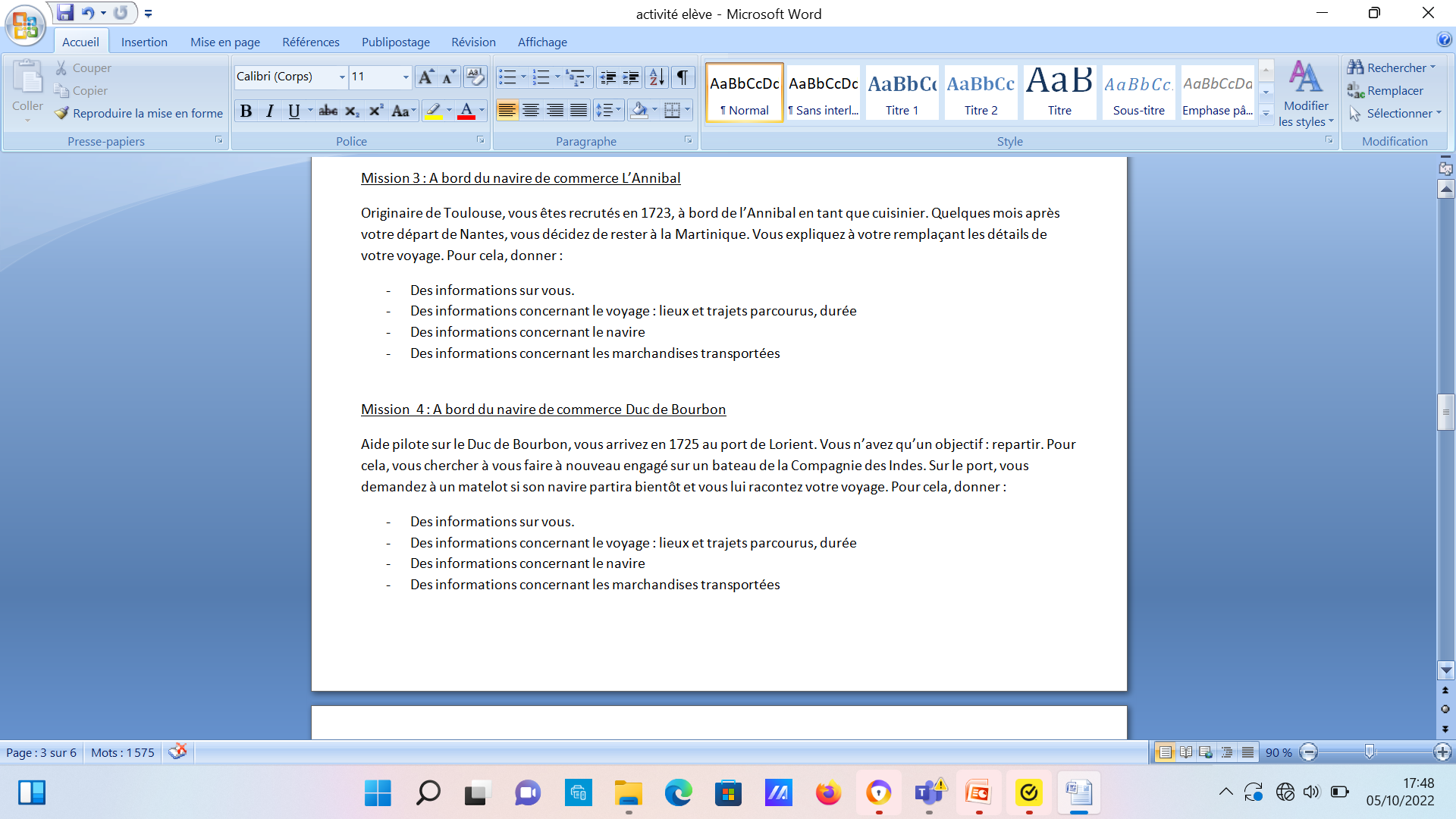 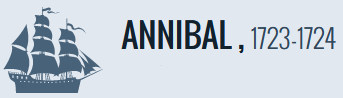 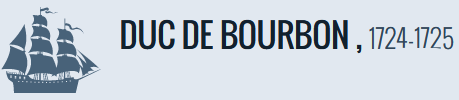 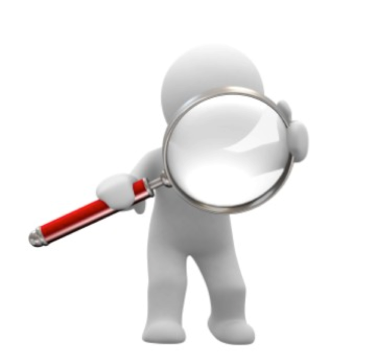 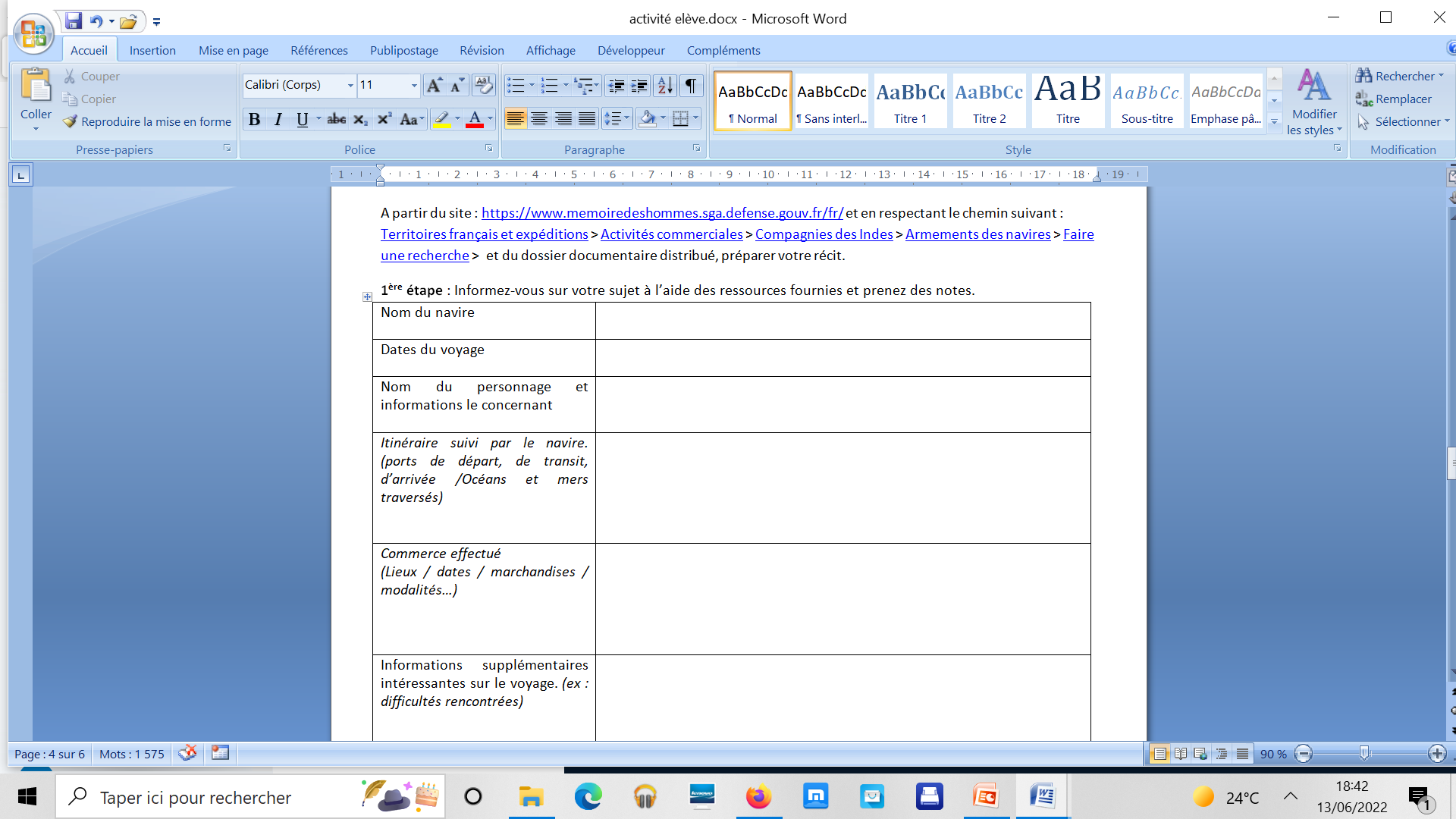 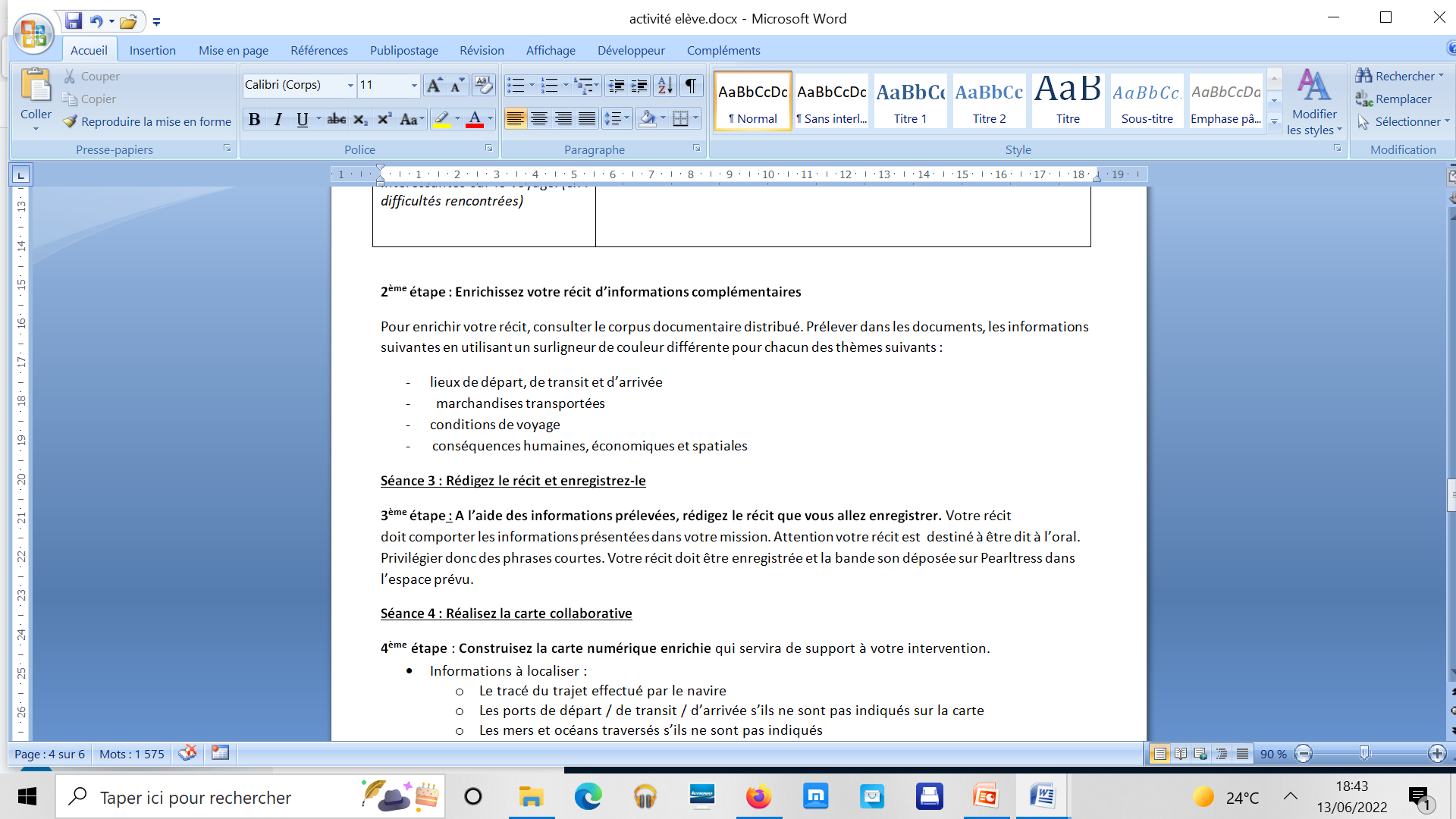 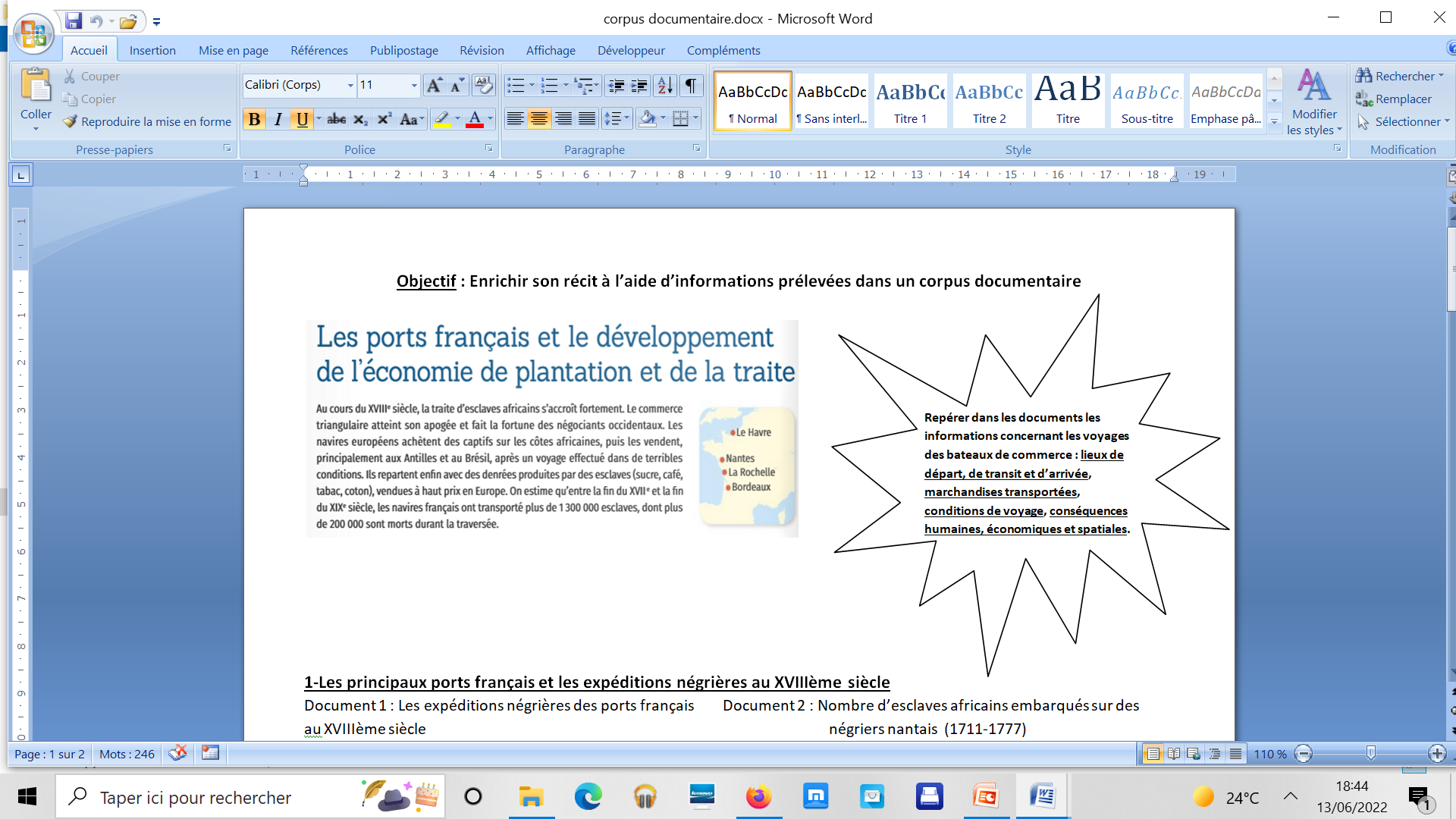 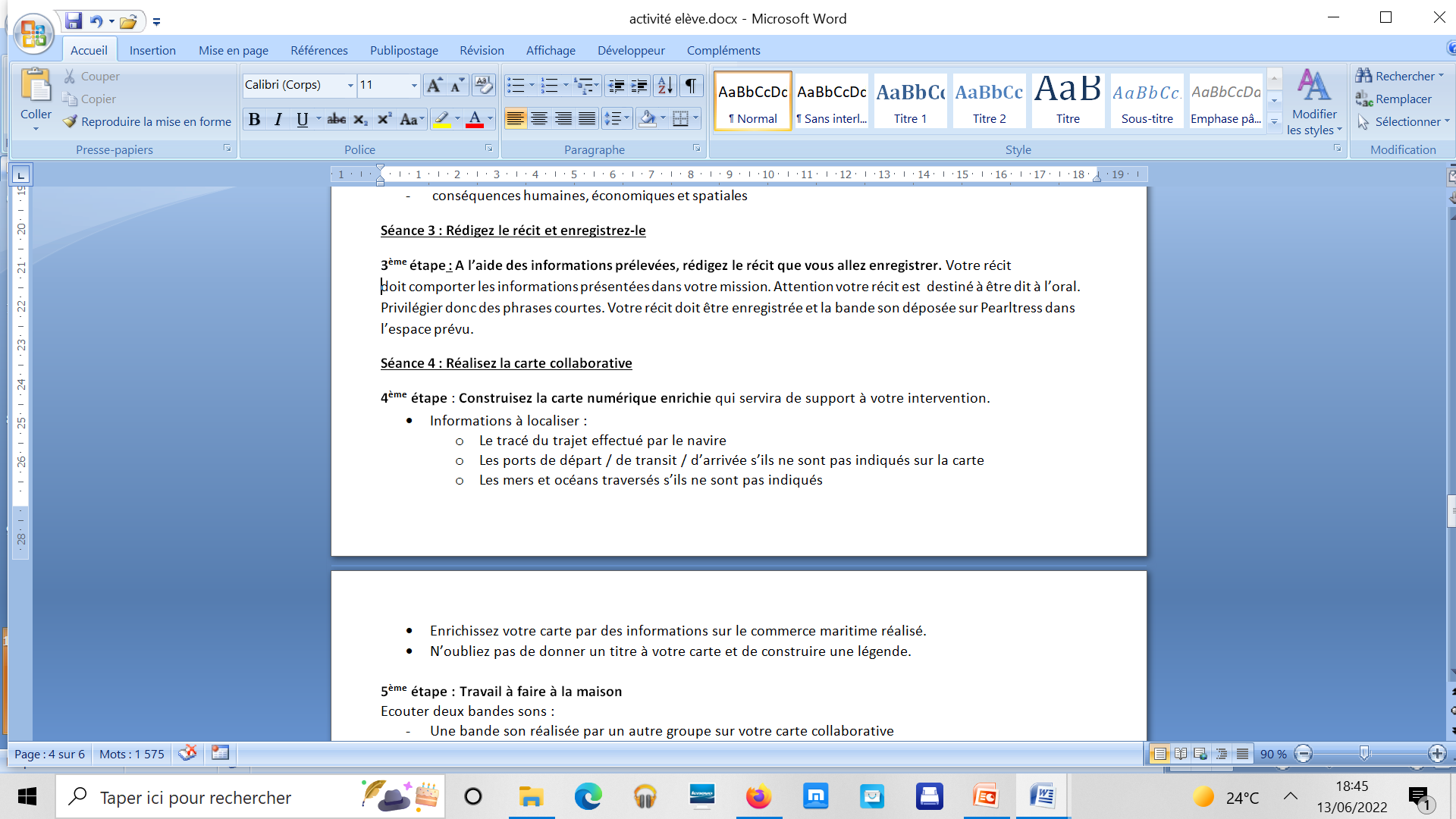 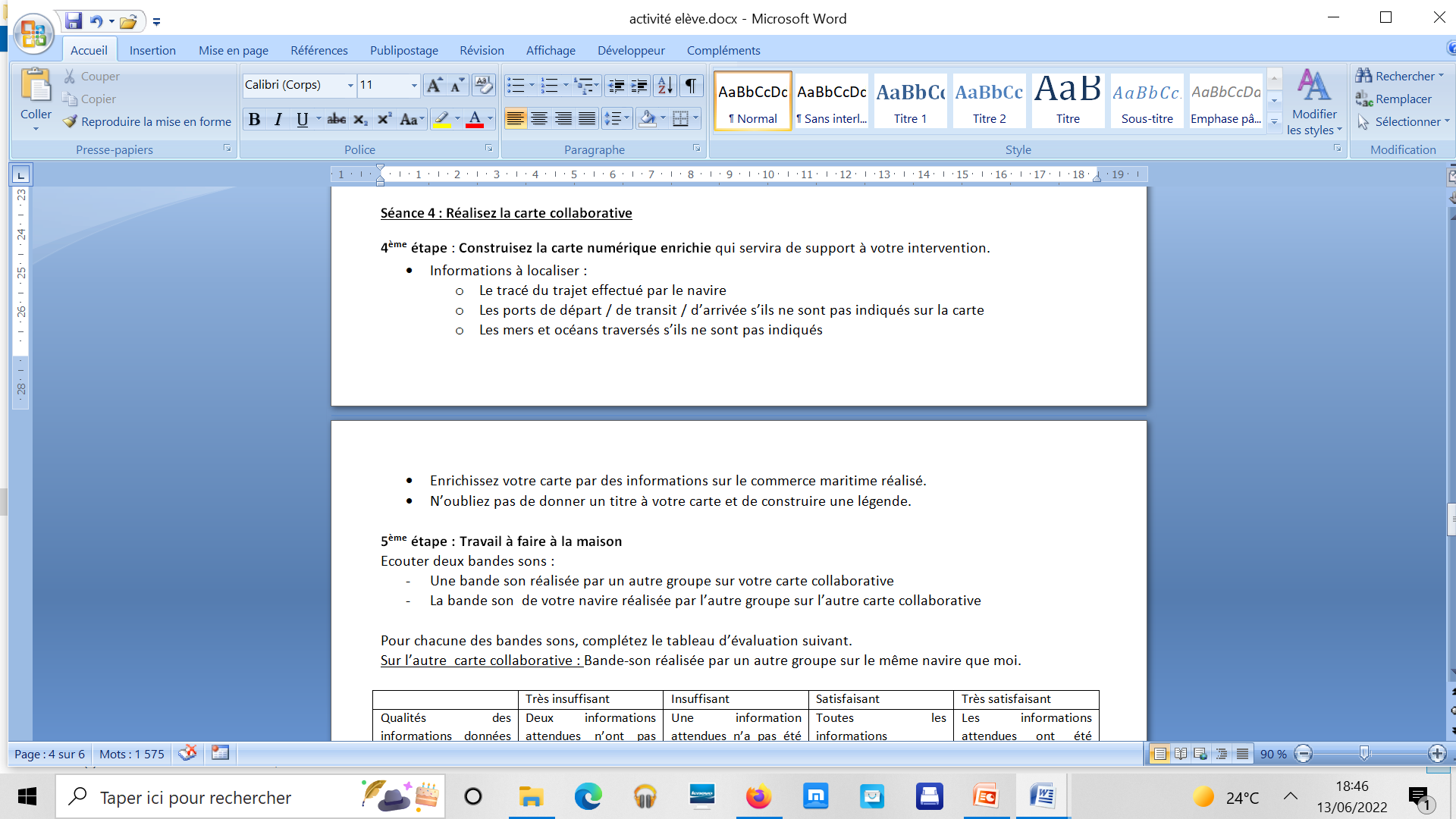 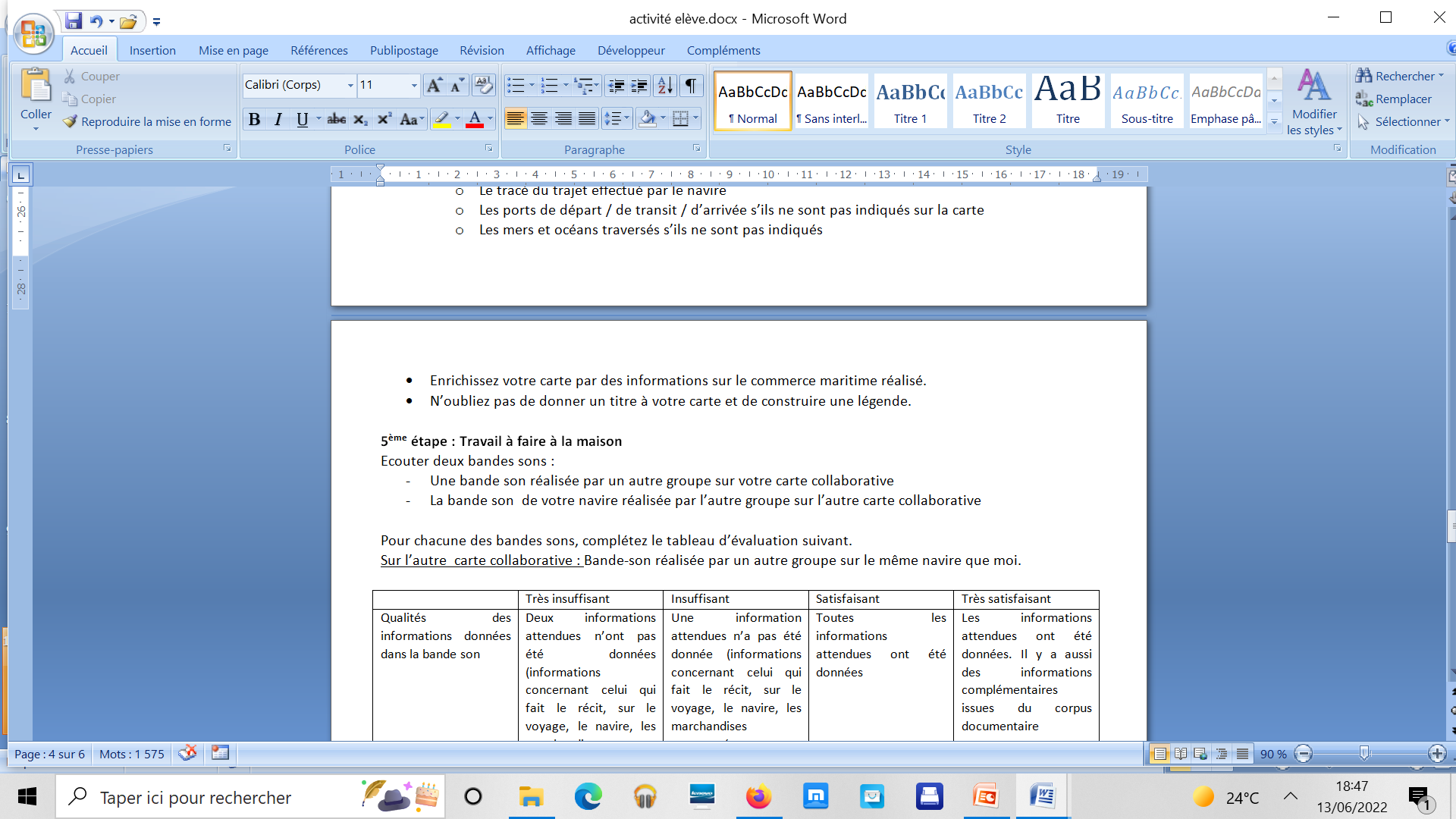 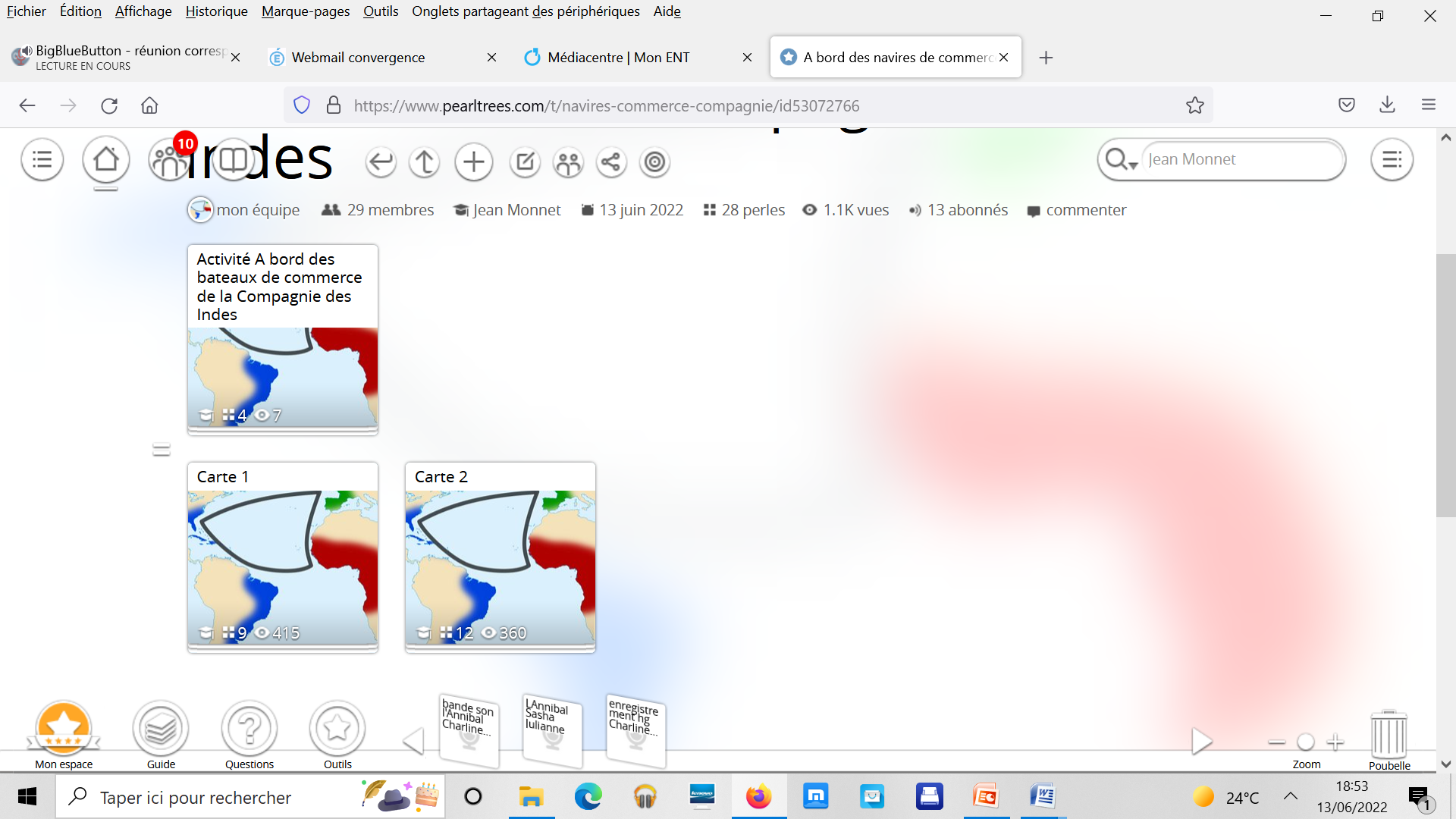 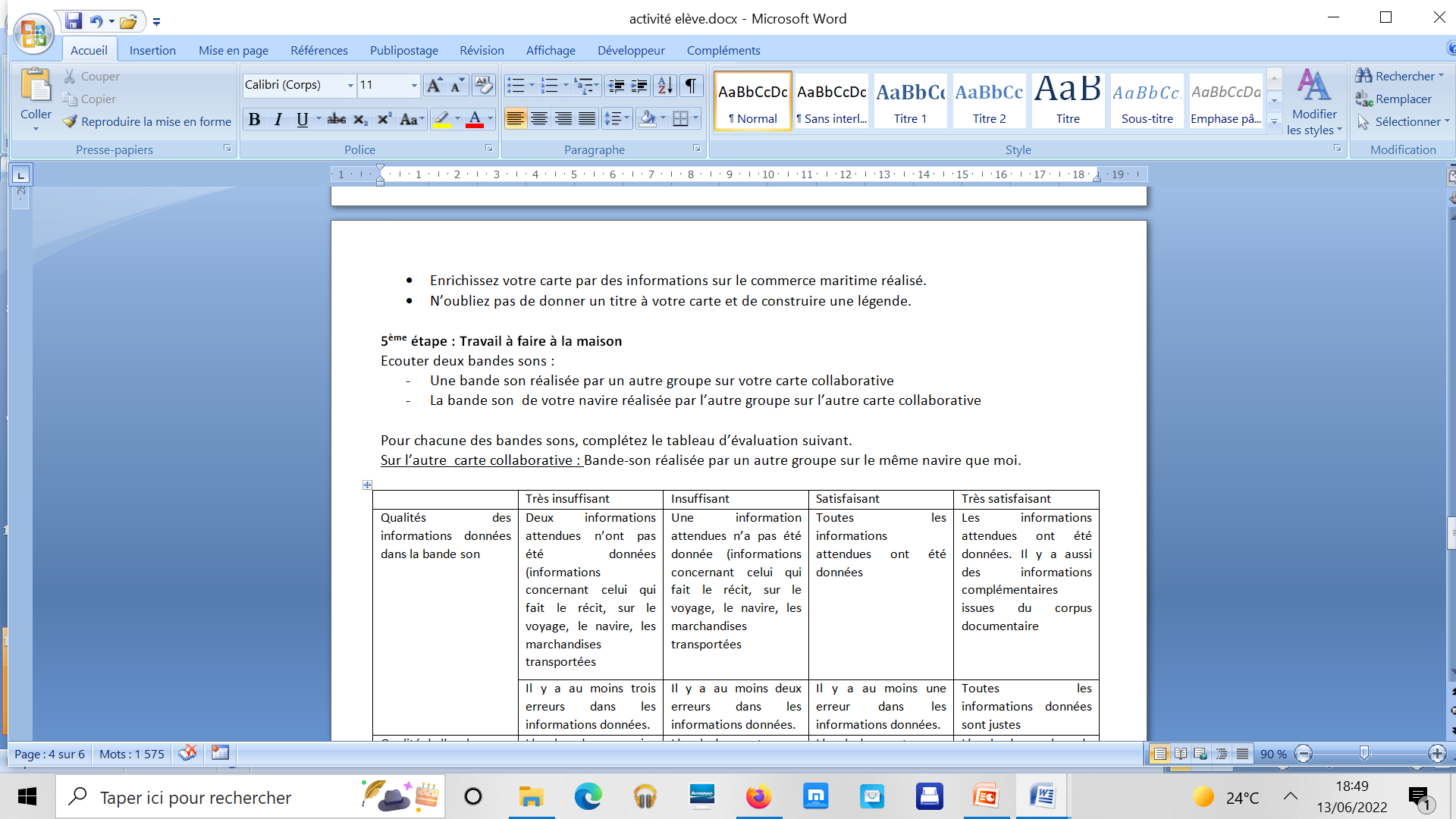 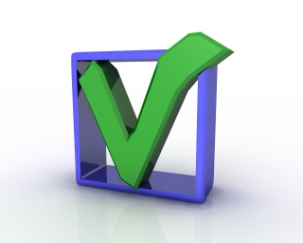 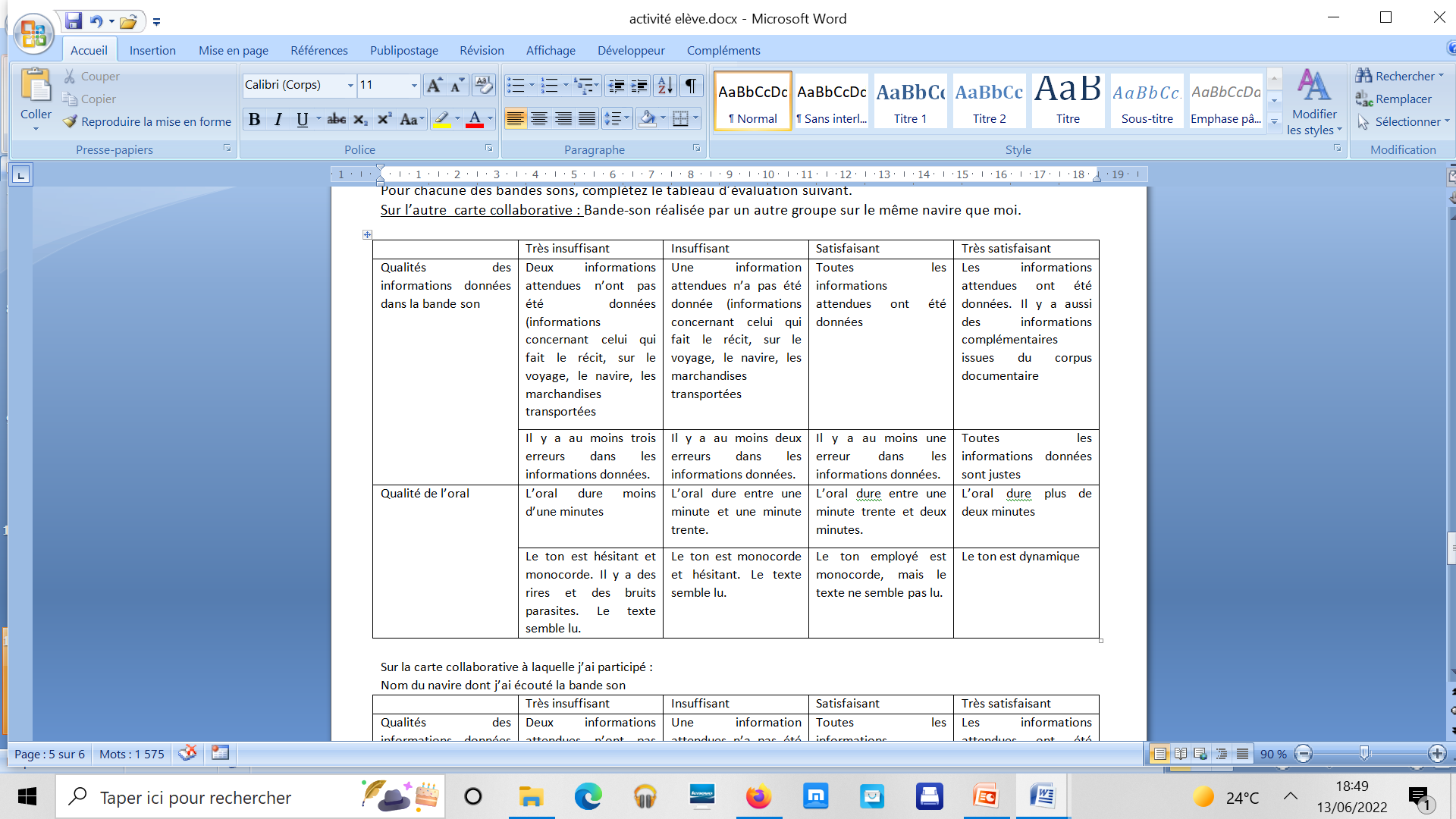 https://view.genial.ly/62a98ff1a6d6a500113babf6/interactive-image-image-interactive
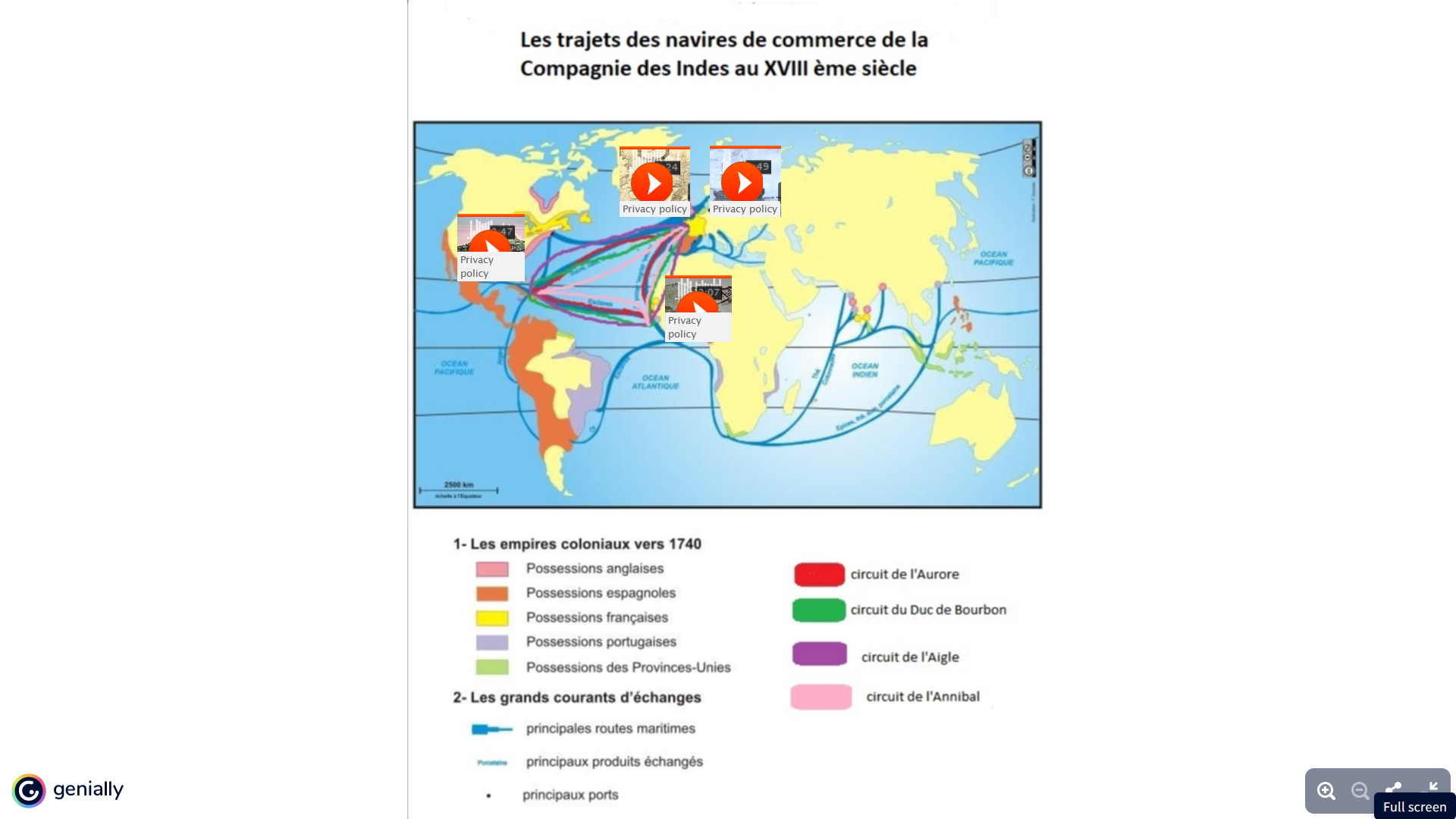 Temps 2 : Présentation des outils numériques mobilisés
Une ressource exceptionnelle : 
Les archives de la Compagnie des Indes (Mémoire des Hommes)
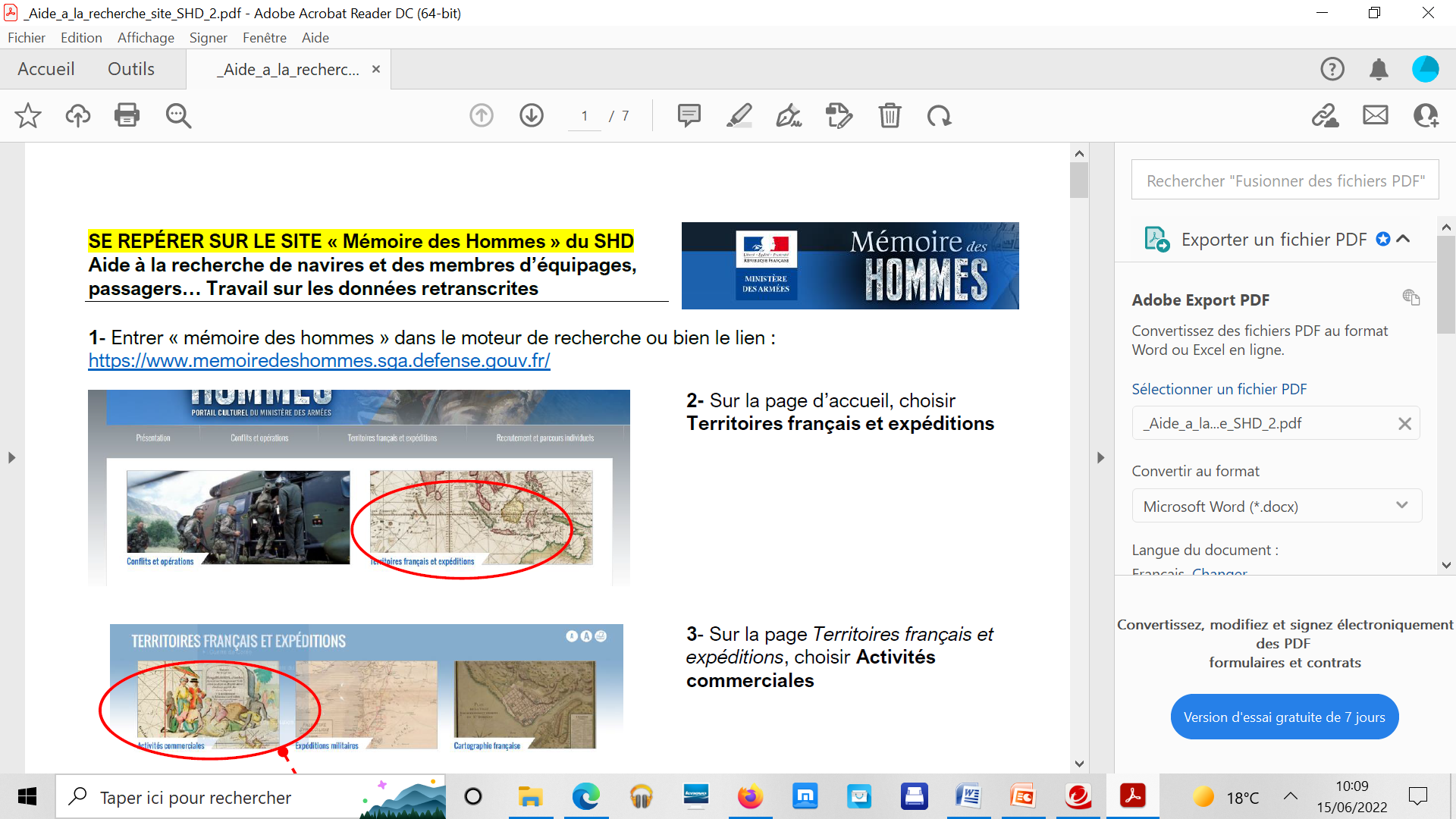 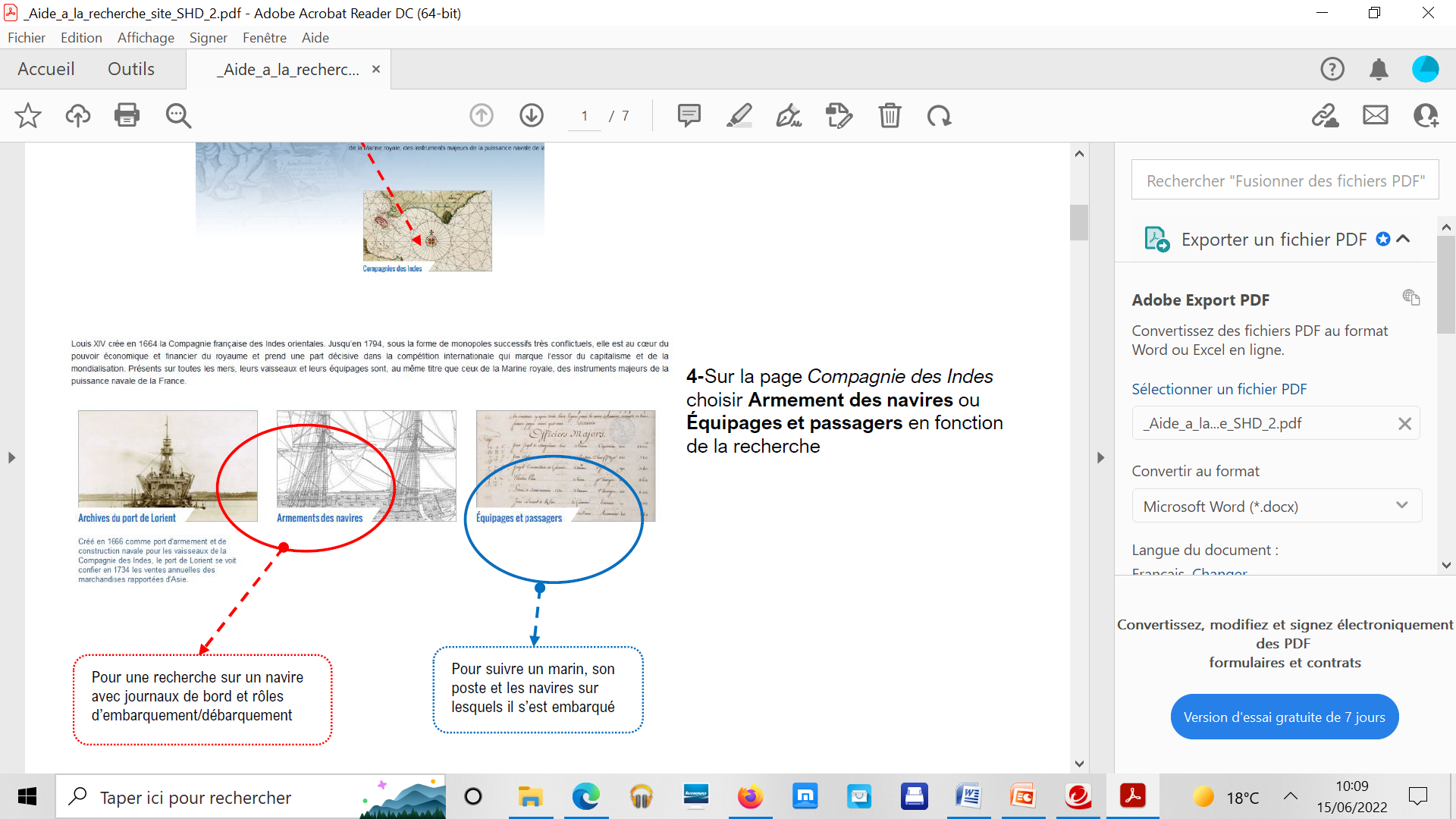 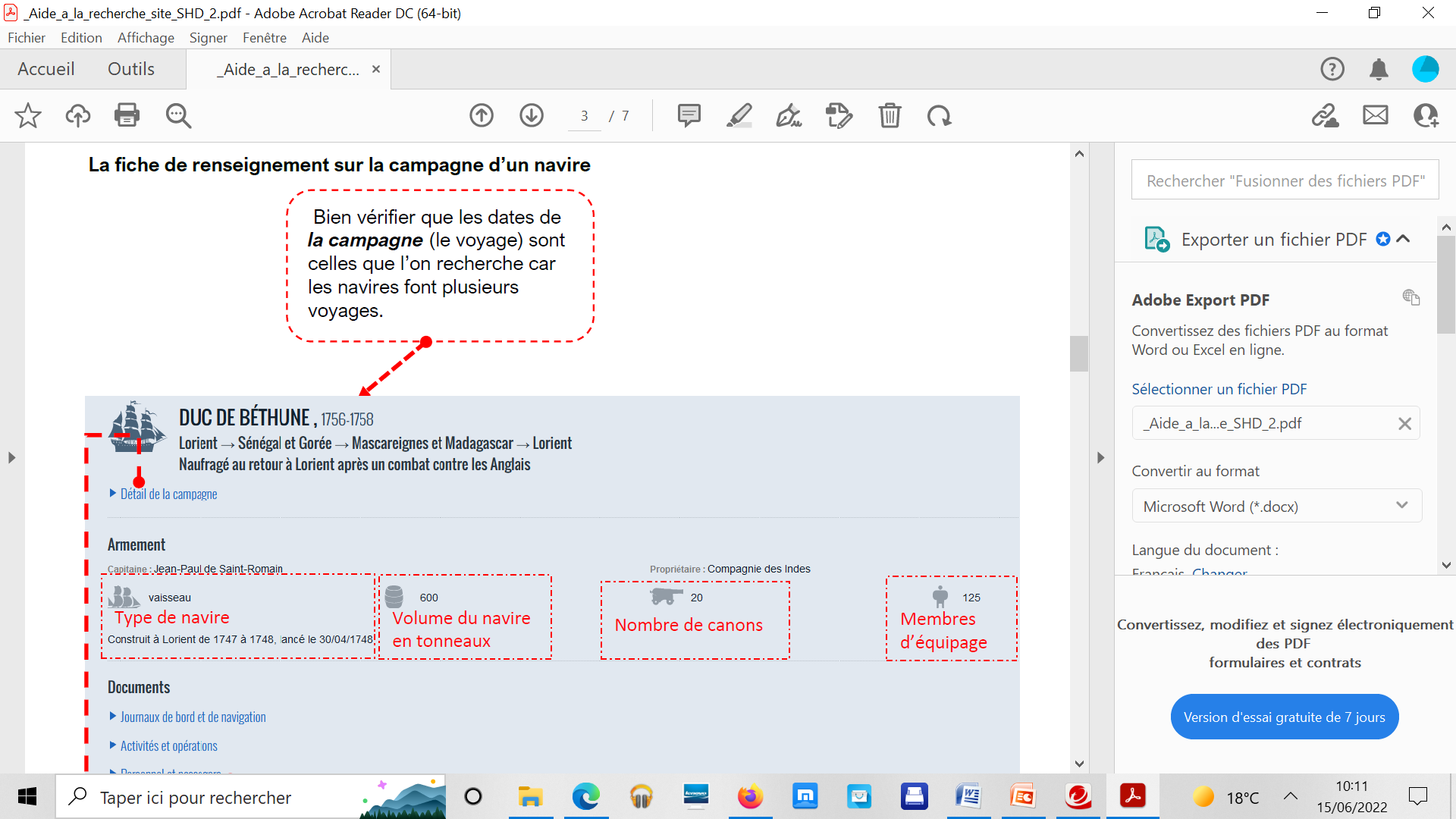 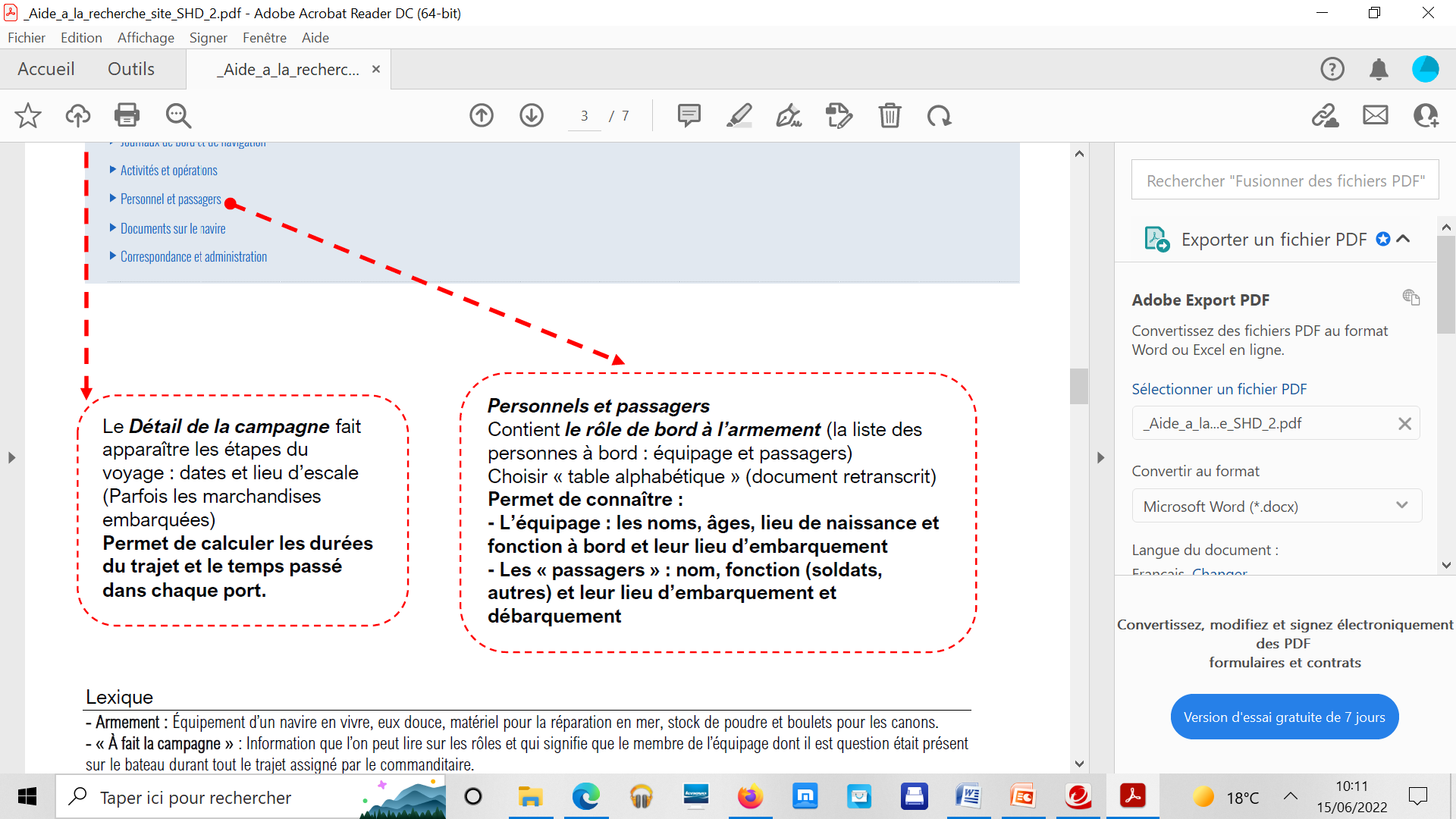 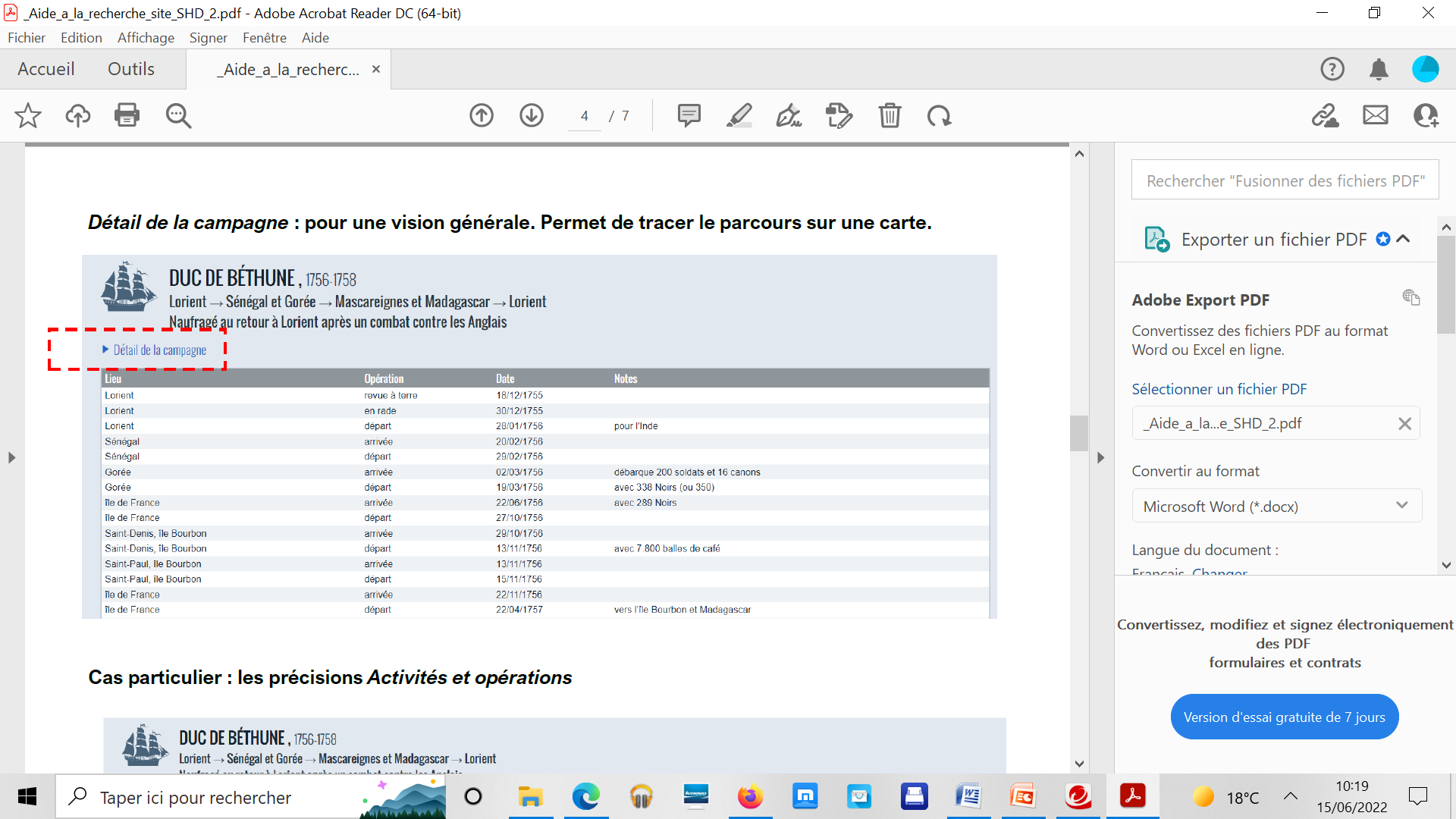 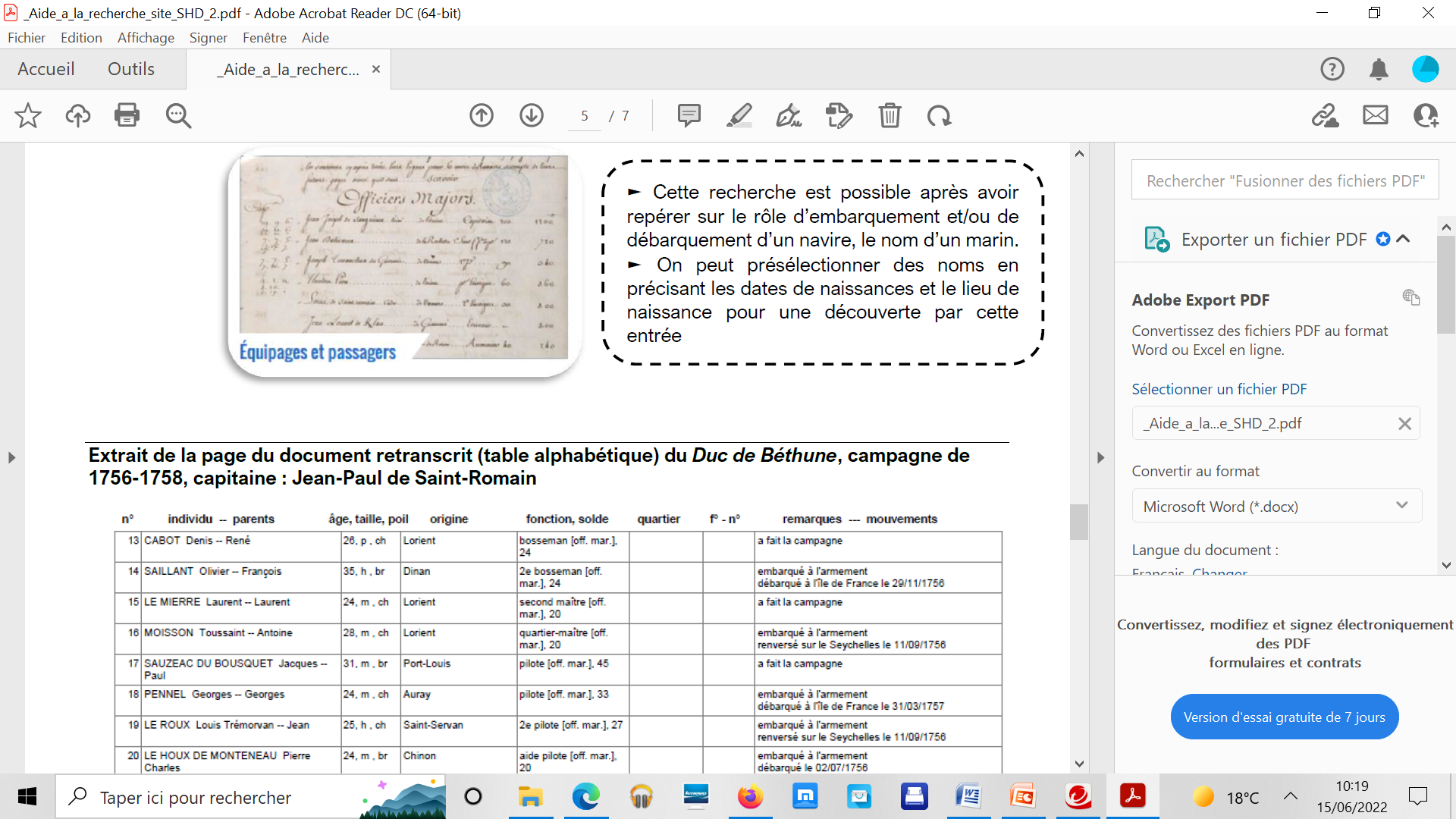 Les outils numériques mobilisés
Un agrégateur de ressources disponible dans les ENT des lycées de l’académie Orléans-Tours. L’enseignant y dépose de corpus documentaire qui peut être enrichi par les élèves. Les élèves y déposent leurs vidéos et peuvent visualiser et commenter le travail des autres groupes.
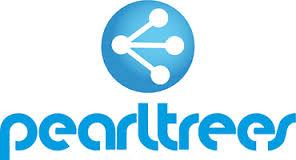 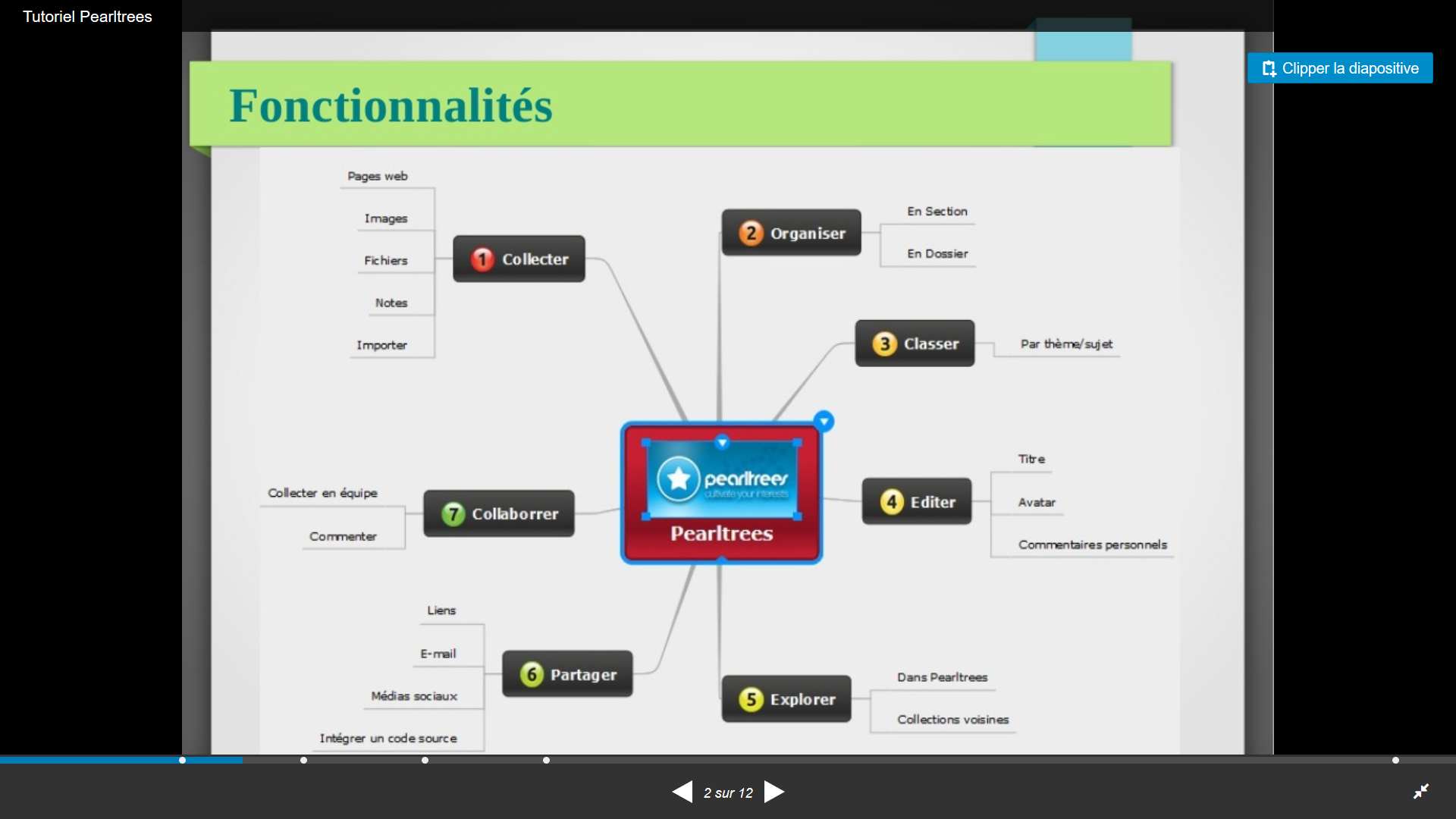 Présentation de Claire Chignard, professeur documentaliste
Capture d’écran du pearltress du projet
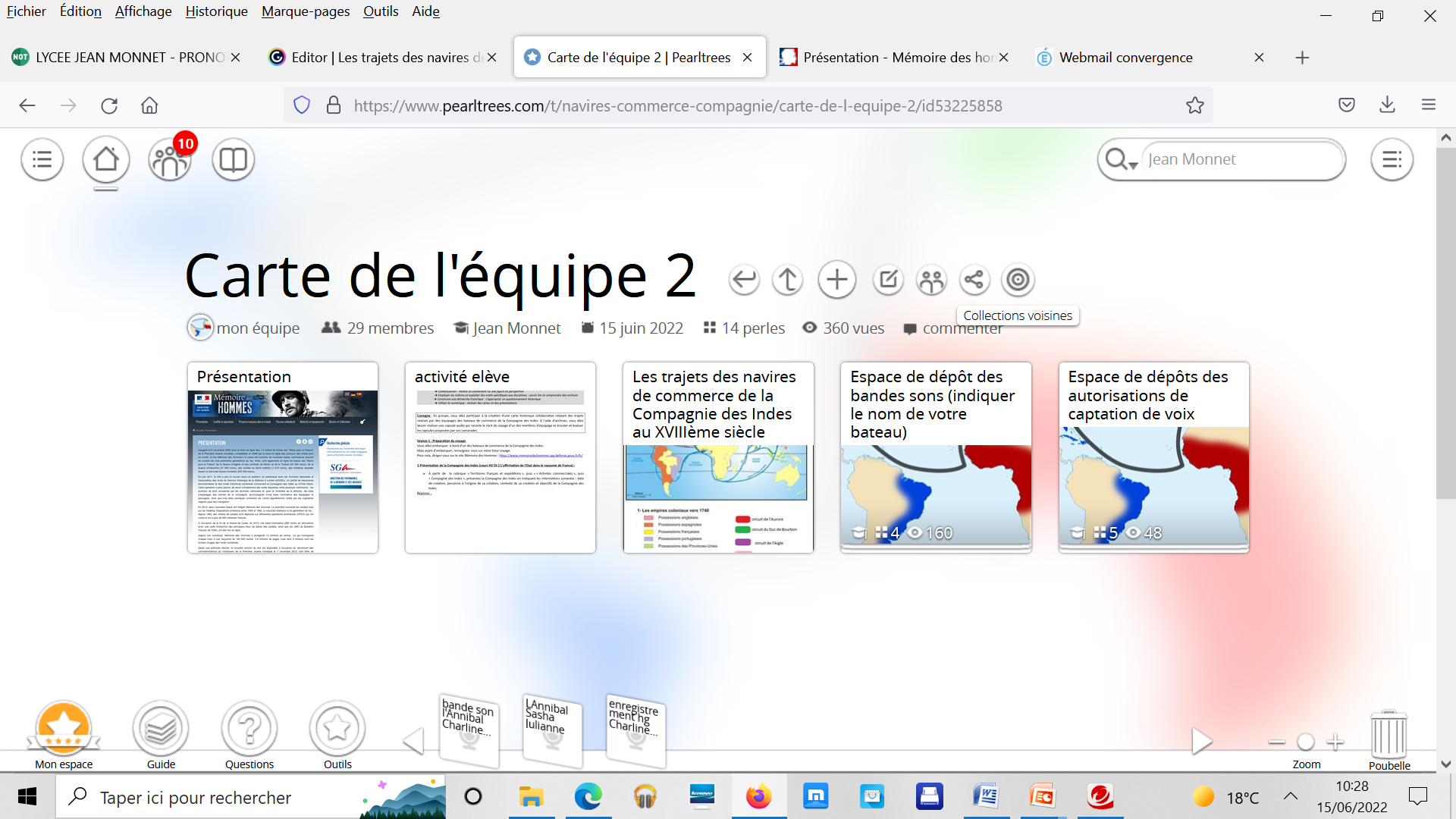 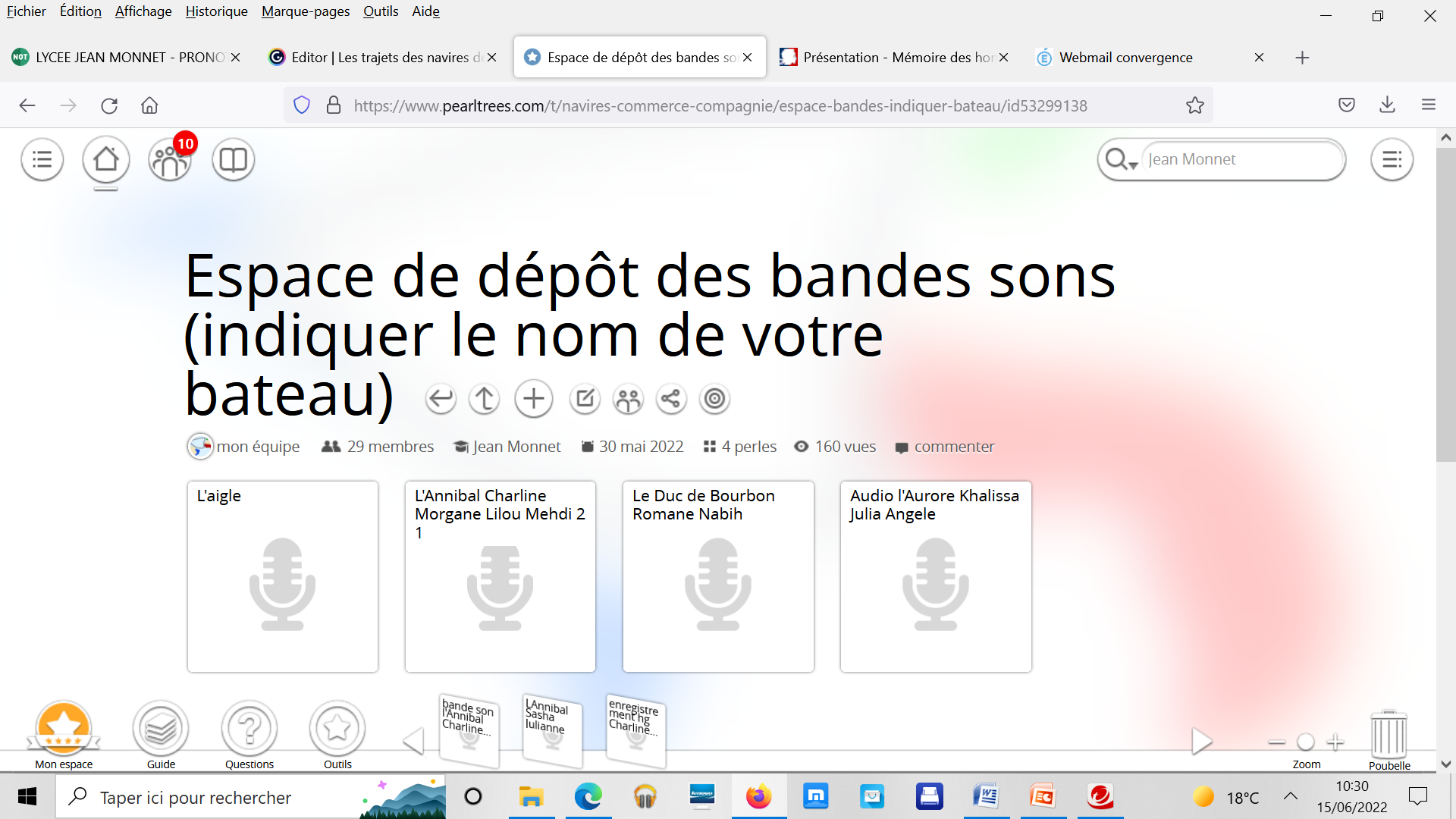 Framacart : un outil pour créer une carte numérique interactive. Il permet de dessiner, marquer, colorier, annoter… les fonds de carte d'OpenStreetMap.
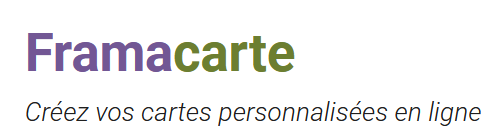 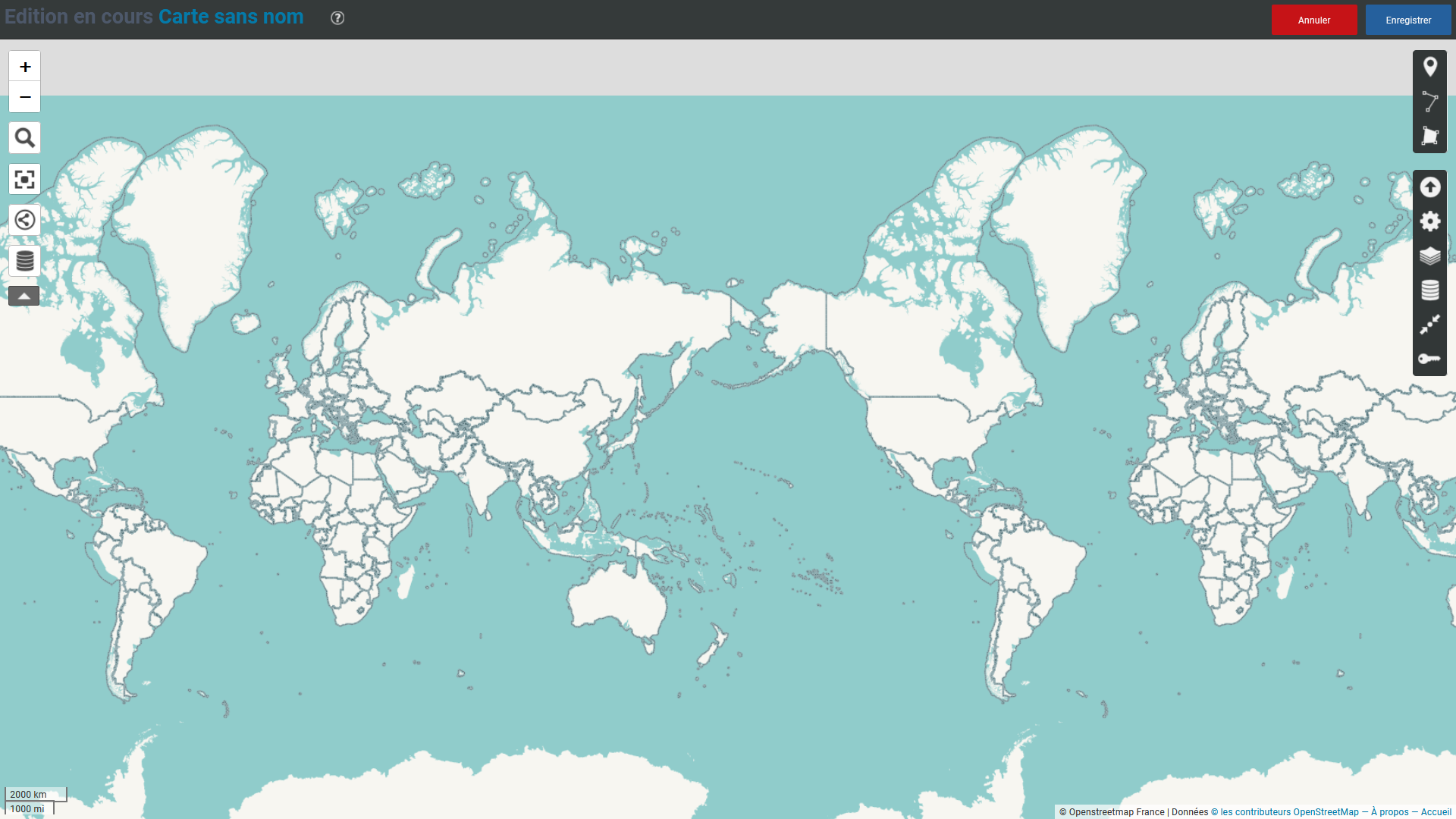 https://framacarte.org/fr/
* Comment réaliser ce projet tout en respectant le Règlement Général sur la Protection des Données ?
- Demander une autorisation aux familles pour enregistrer la voix de l’élève et ainsi vérifier que parents et élèves sont informés du traitement de leurs donnés personnelles
- Inscrire l’activité dans le registre des activités de traitement de données de l’établissement
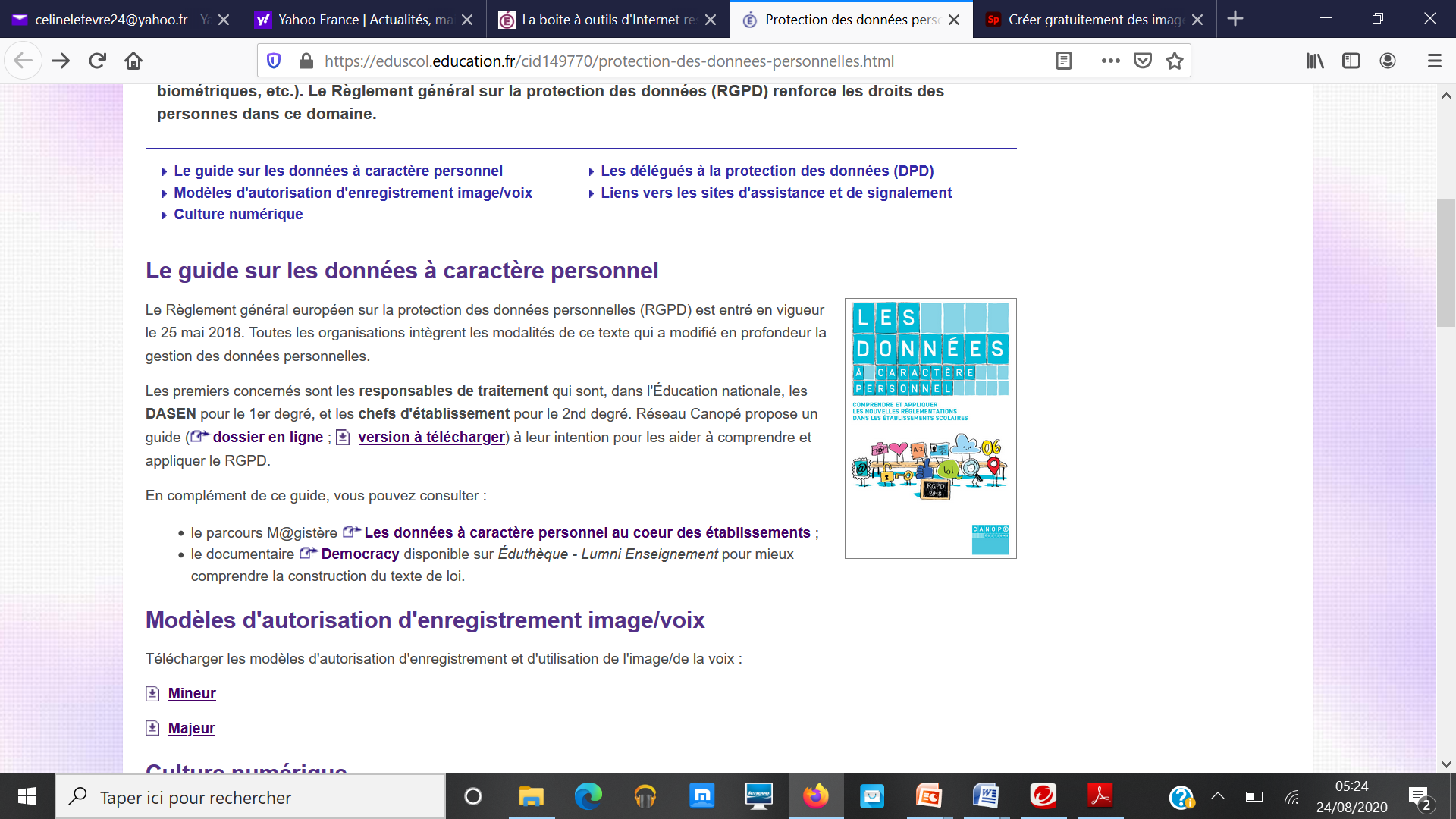 lien vers le site Eduscol